Describing me and others
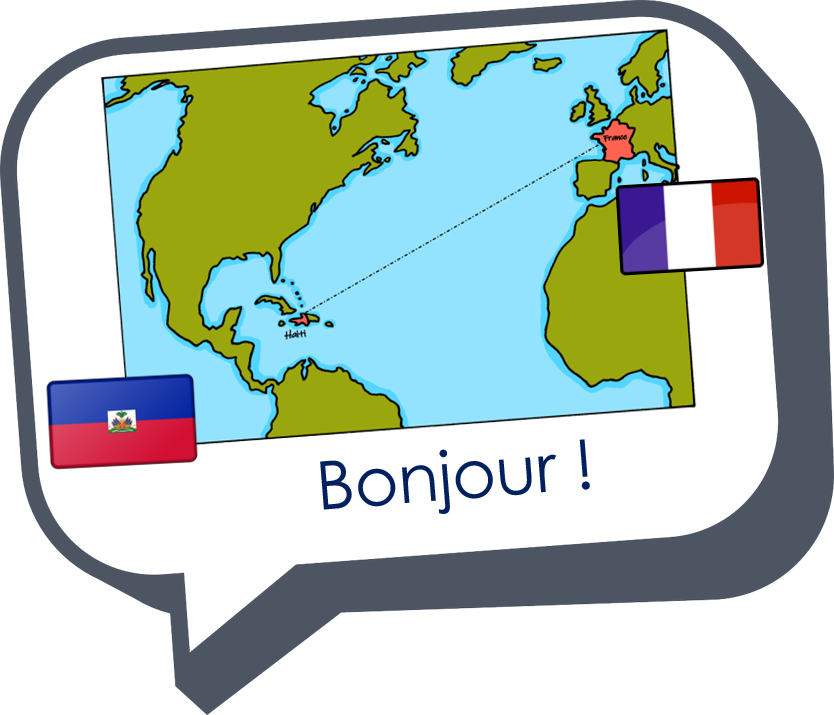 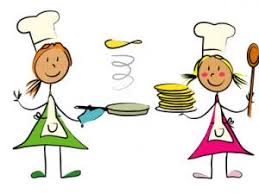 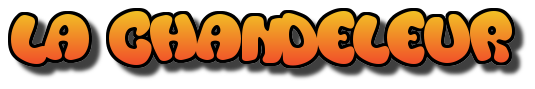 vert
Follow ups 1-5
[Speaker Notes: Artwork by Steve Clarke. Pronoun pictures from NCELP (www.ncelp.org). All additional pictures selected from Pixabay and are available under a
Creative Commons license, no attribution required.

Phonics
Revisit é(et, ez, er)  - répéter [630] écrire [382]  bébé [2271] donner [46] parler [106] et [6] nez [2661] 
Revisit è / ê - fête [1490] tête [343] frère [1043] être [5] problème [188]
 
Vocabulary: chanter [1820] chercher [336] danser [2934] donner [46]  écouter [429] manger [1338] organiser [791] préparer [368] porter [105]
regarder [425] trouver [83] utiliser [345] 
Revisit 1: aimer [242] apporter [339] arriver [174] organiser [701] porter [105] préparer [368] créer [332] marcher [1532] monter [853] quitter
[507] gens [236] puis [230]
Revisit 2: avons [8] avez [8] nous [31] vous [50] bâtiment [1952] marché [280] derrière [805] devant [198] entre [55] où [48] dans [11] sur [16]
sous [122] ici [167]

Londsale, D., & Le Bras, Y.  (2009). A Frequency Dictionary of French: Core vocabulary for learners London: Routledge.

The frequency rankings for words that occur in this PowerPoint which have been previously introduced in these resources are given in the SOW
and in the resources that first introduced and formally re-visited those words. 
For any other words that occur incidentally in this PowerPoint, frequency rankings will be provided in the notes field wherever possible.]
[é]
[er]
[et]
[ez]
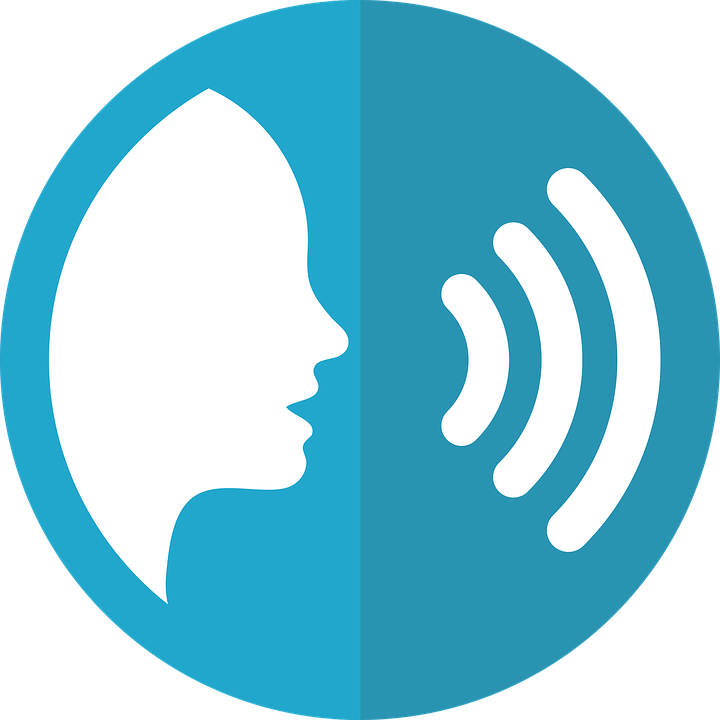 Remember that [é], [er],[et] and [ez] sound the same.
prononcer
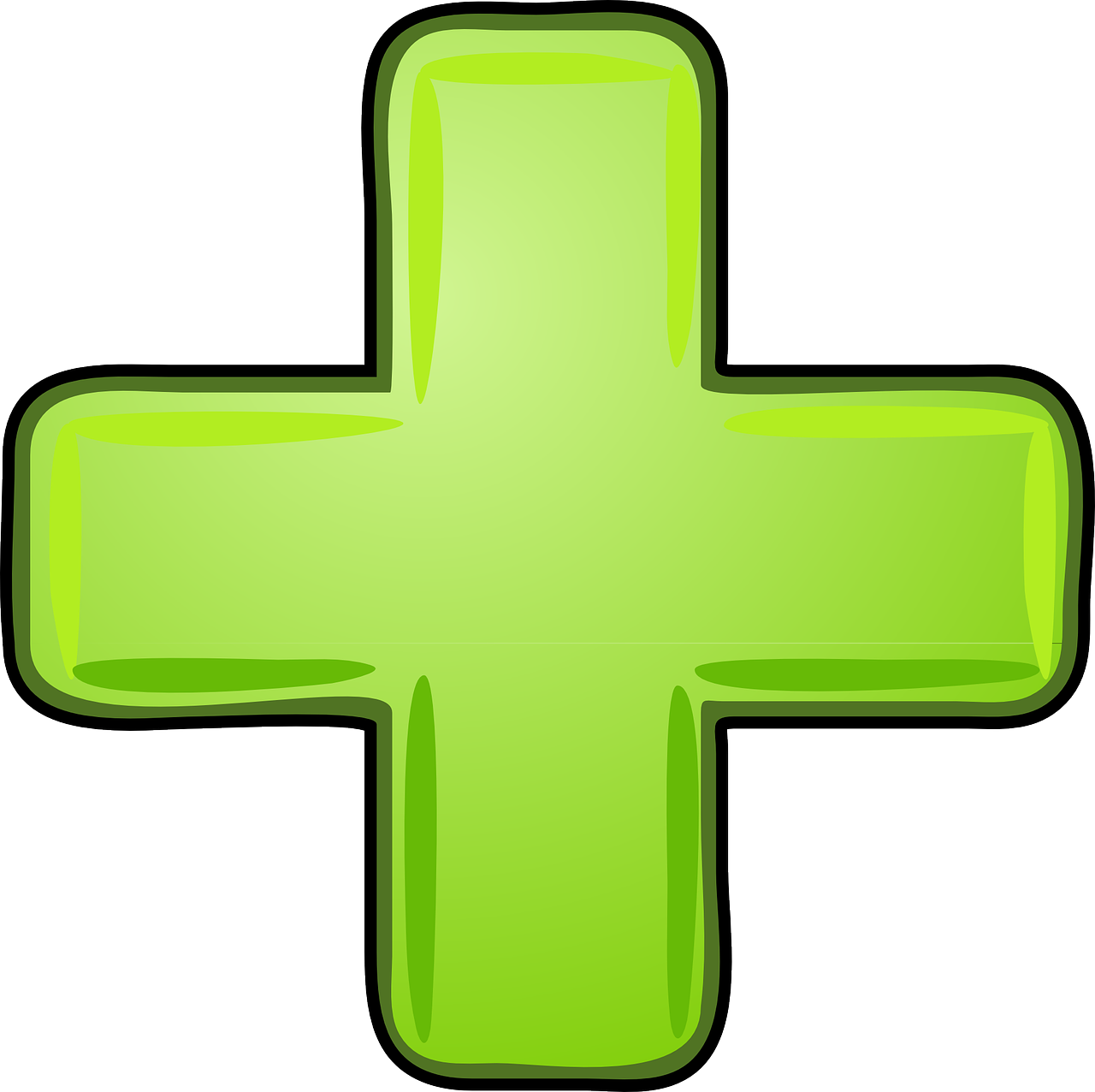 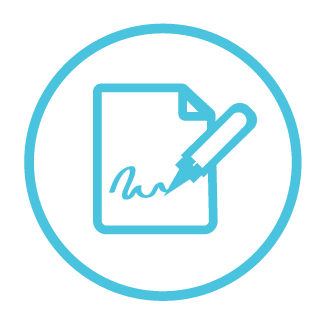 répéter
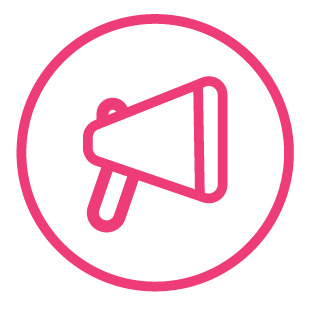 [and]
écrire
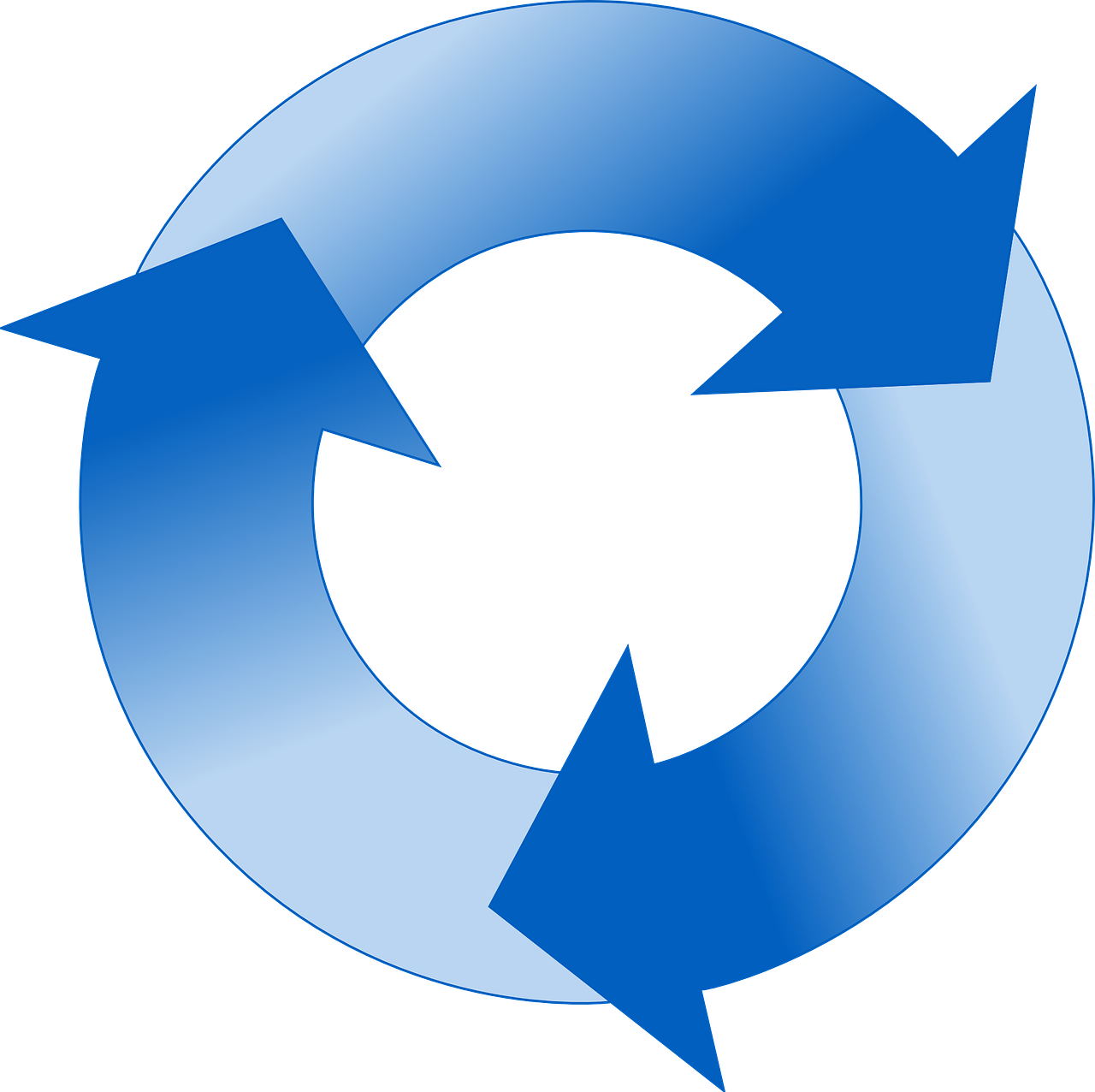 parler
et
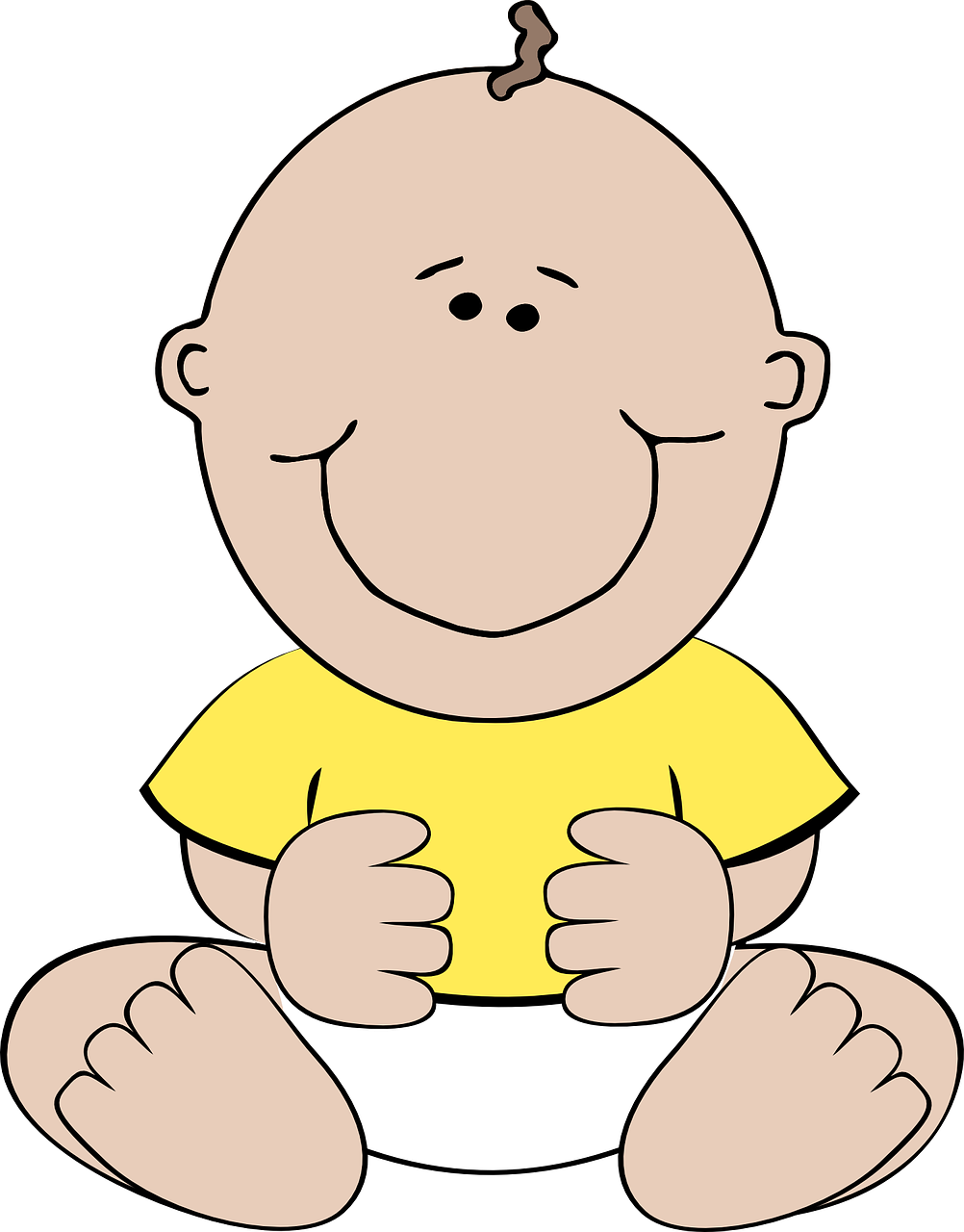 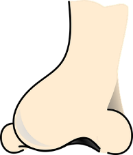 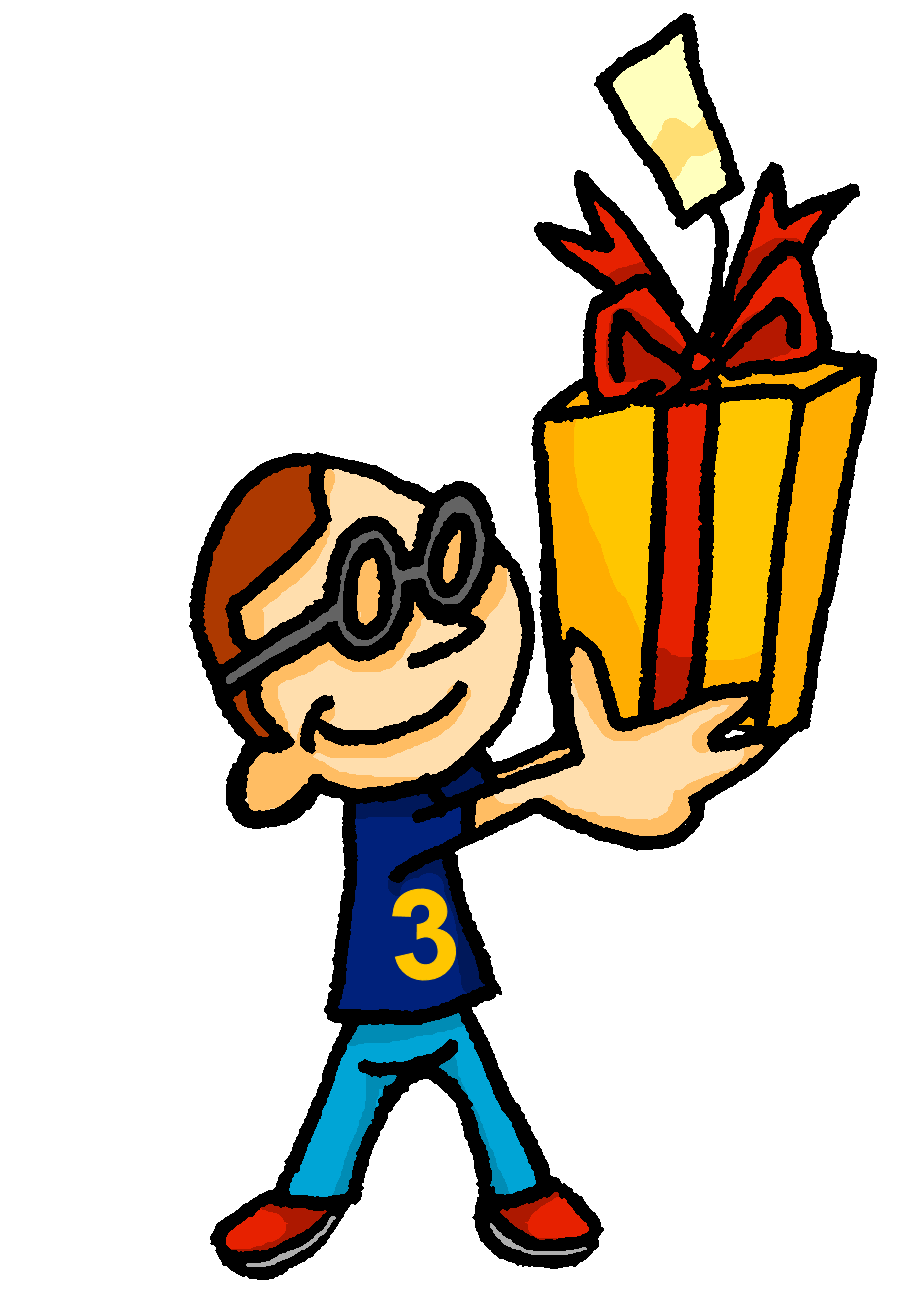 bébé
donner
nez
[to give]
[Speaker Notes: Timing: 2 minutes

Aim: to recap SSC [é] [er] [et] [ez], which are the same sound written differently.

Procedure:
Introduce and elicit the pronunciation of the individual SSC [é, et, et, ez] and the source word ‘répéter’, which has both spellings of the sound.
Click to bring on the picture and get students to repeat (with gesture, if using).
Present and practise the cluster words. 

Gesture: gesture for répéter – hand with thumb and two fingers pointing forwards doing a three downwards motions, one for each syllable of the word.
https://www.signbsl.com/sign/repeat (the 2nd video marked again: repeat with the female signer)]
[è|ê]
[è] and [ê] sound almost the same. [ê] is a little longer and deeper.
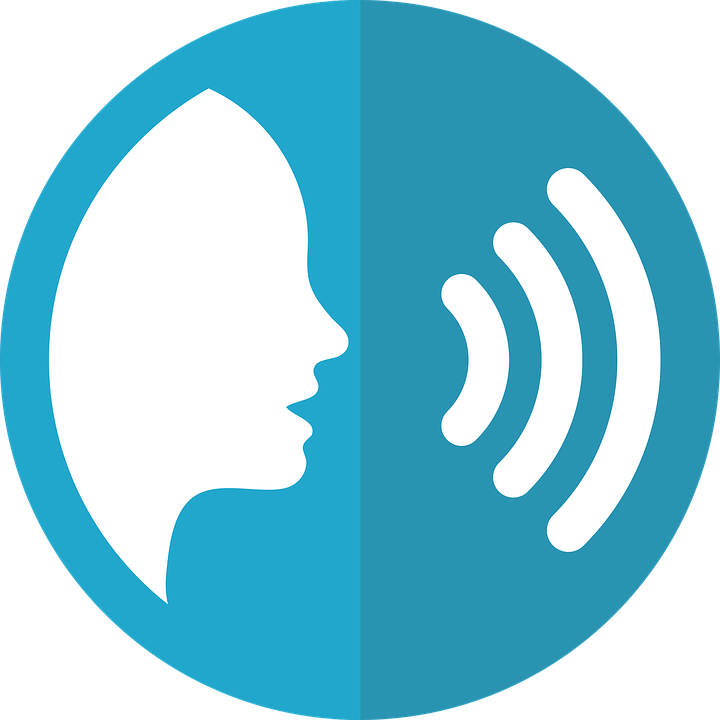 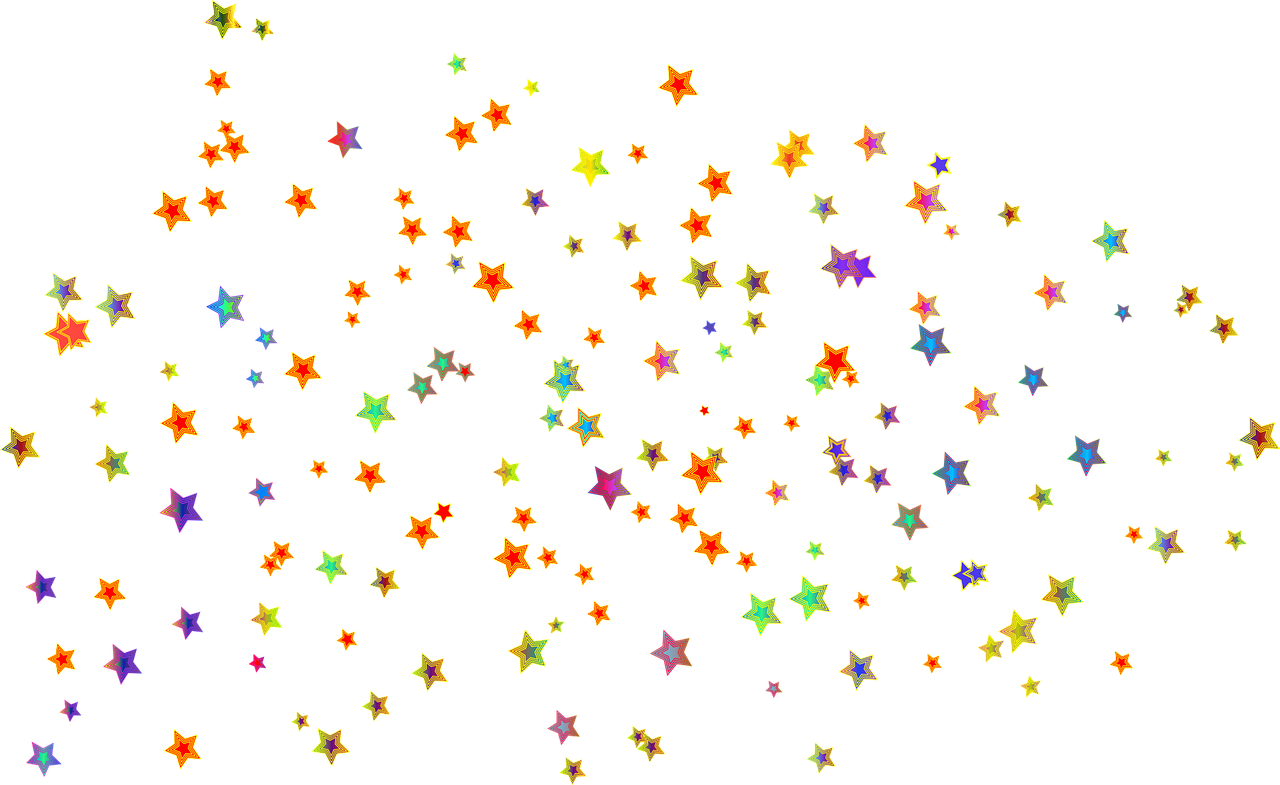 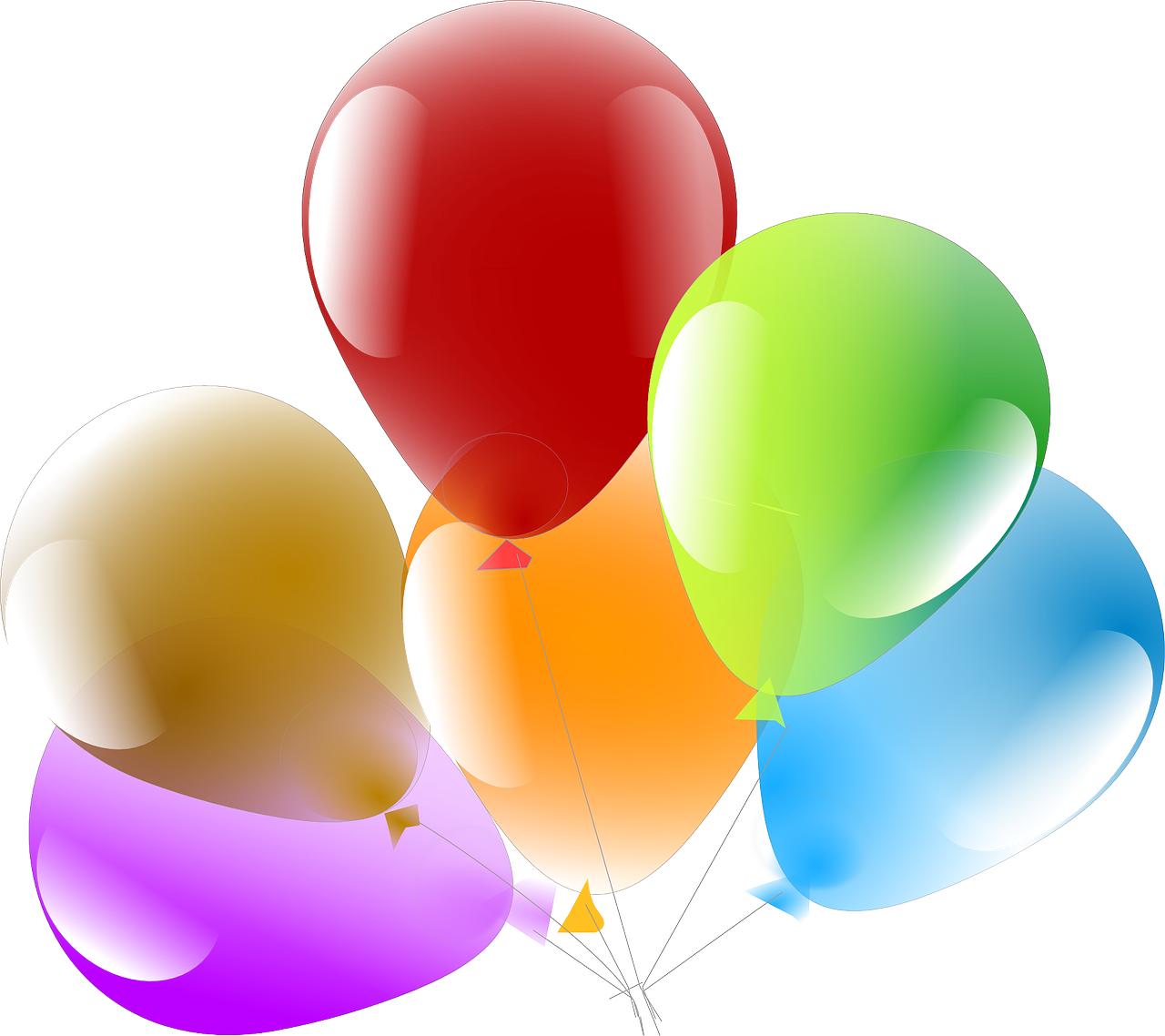 prononcer
fête
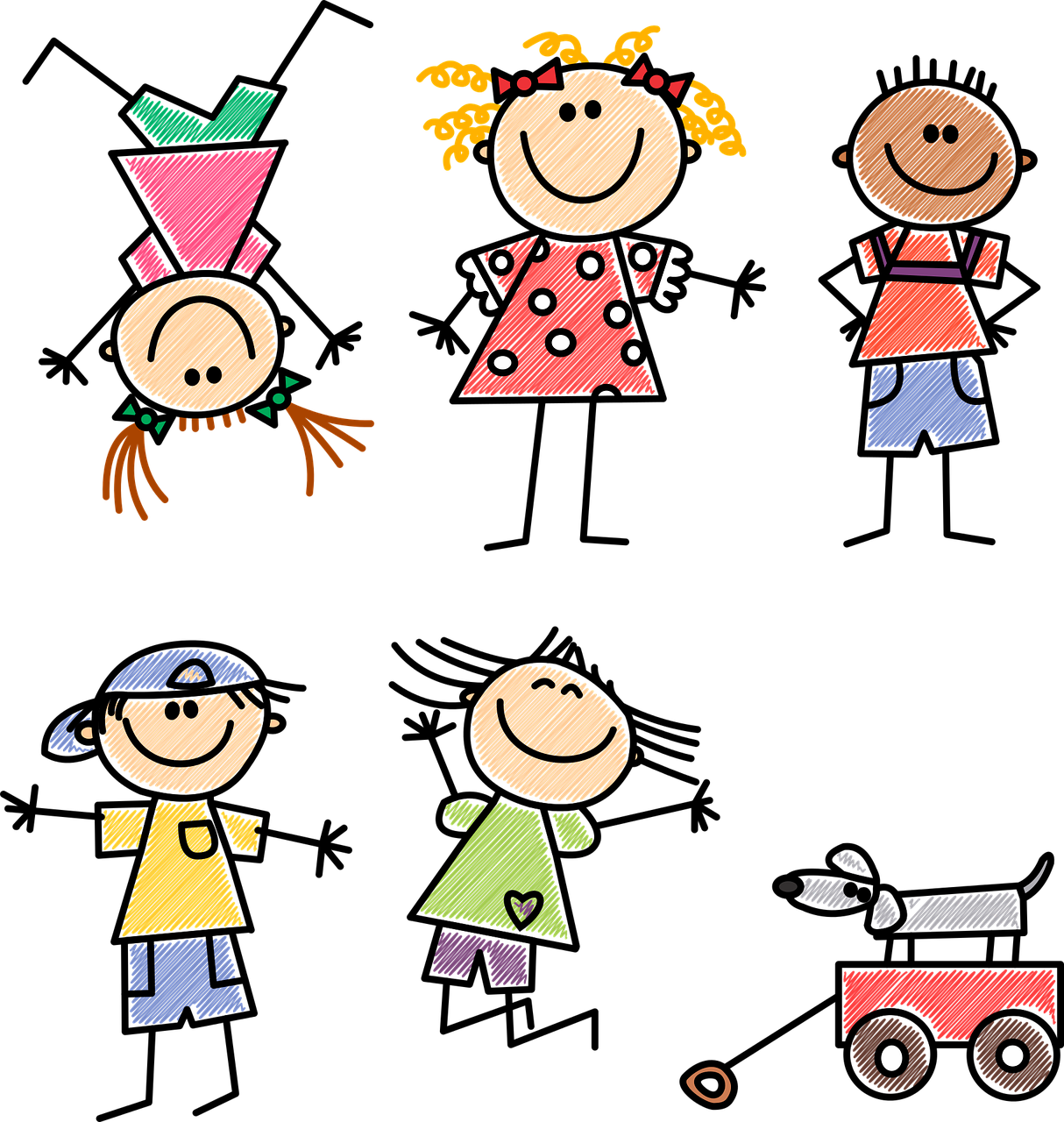 to be, being
être
frère
(brother)
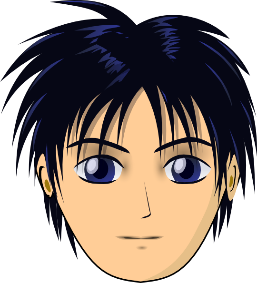 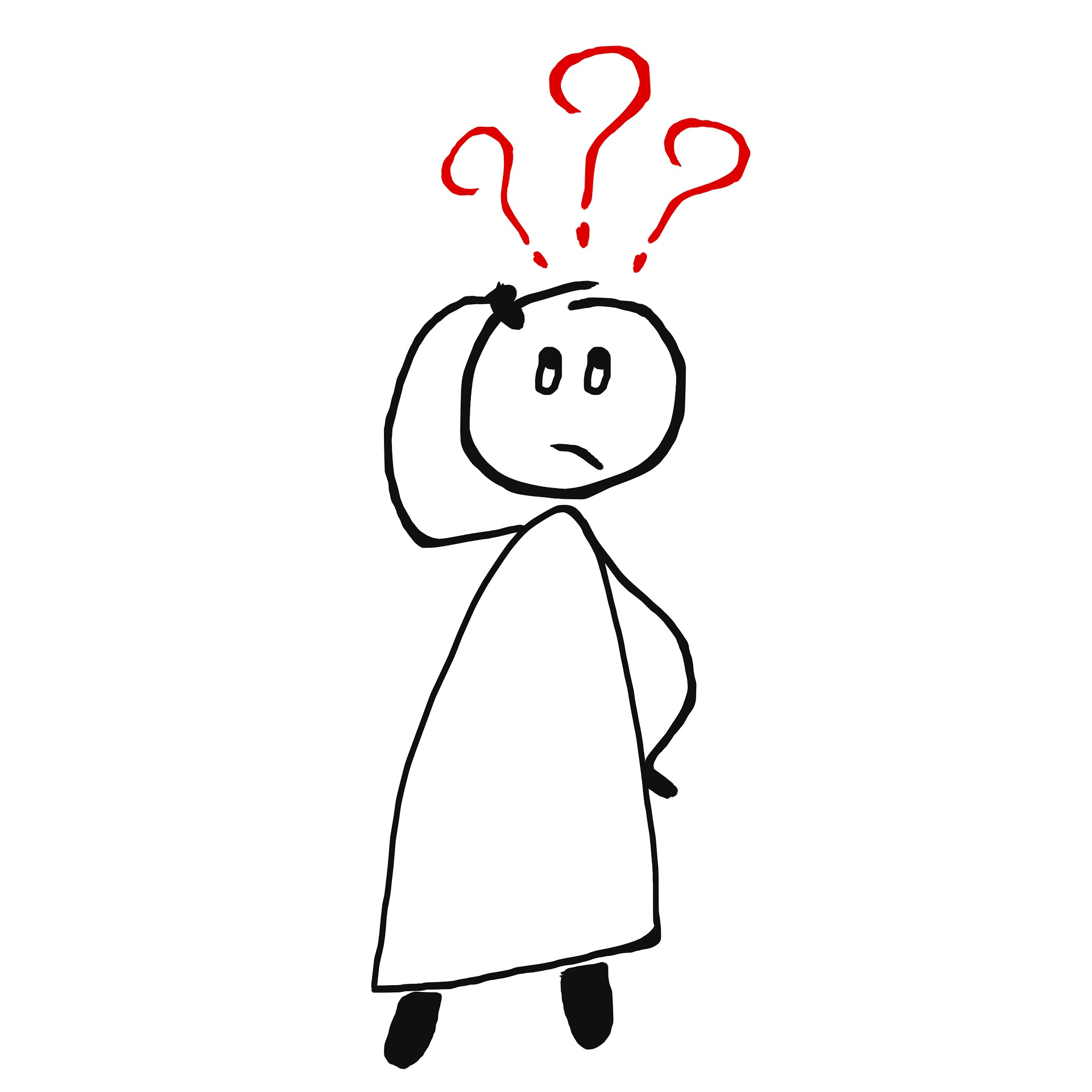 (party, celebration)
tête
problème
(head)
[Speaker Notes: Timing: 2 minutes

Aim: to recap SSC [è] and [ê] which are almost the same sound.

Procedure:
Introduce and elicit the pronunciation of the individual SSC [è] and the source word ‘xxx’, which has both spellings of the sound.
Click to bring on the picture and get students to repeat (with gesture, if using).
Present and practise the cluster words. 

Gesture: gesture for fête: raise both hands in the air (middle three fingers facing down in a partial fist, with thumb and pinkie facing upwards) and move up and down alternate left and right to suggest a celebration-style dance.
Source: https://www.signbsl.com/sign/party (the 3rd video from the right is the best one, in my view)]
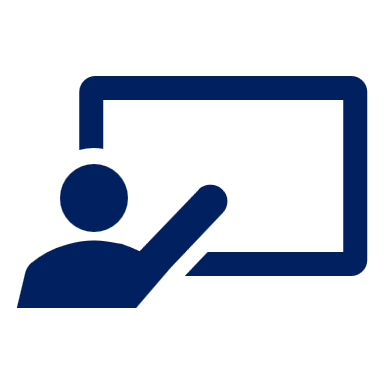 Follow up 1:
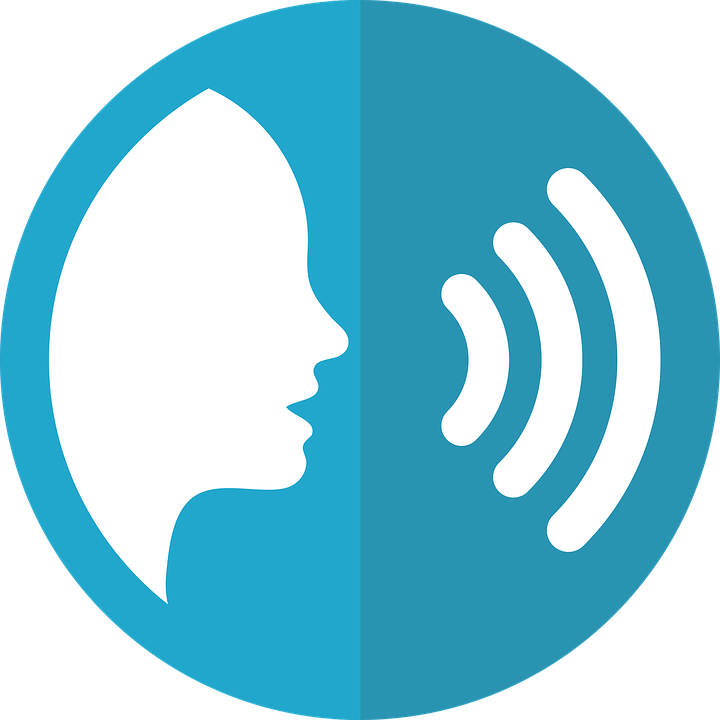 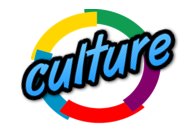 . Écoute les noms des animaux. C’est [ien] ou [(a)in]?
Prononce la chanson. Puis, chante.
Je prépare des crêpes
à la Chandeleur
Je prépare des crêpes
à la Chandeleur
C’est le deux février
Et j’adore cuisiner*
Je prépare des crêpes
à la Chandeleur.
I prepare pancakes
prononcer
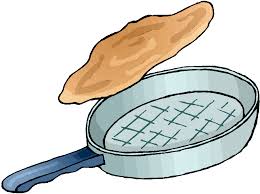 on Shrove Tuesday.
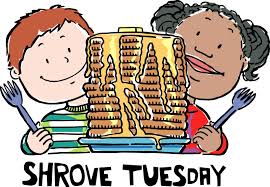 I prepare pancakes
on Shrove Tuesday.
La Chandeleur is like Pancake Day but its date is fixed – 40 days after Christmas, on 2nd February.
It’s the 2nd February
You know that 
[er] sounds 
the same 
as [é], too.
and I love cooking
I prepare pancakes
on Shrove Tuesday.
cuisiner – to cook
[Speaker Notes: [Sung to tune of ‘If you’re happy and you know it’]

Timing: 5 minutes
Aim: to practise pronunciation of different sounds represented by the letter ‘e’.

Procedure:
Pupils work in pairs to pronounce the song first of all.
Click anywhere on the song text to listen to the song being read (no music).
Tell pupils the song works to the tune of ‘If you’re happy and you know it’ and sing it through with them.]
C’est vrai ?
Follow up 2
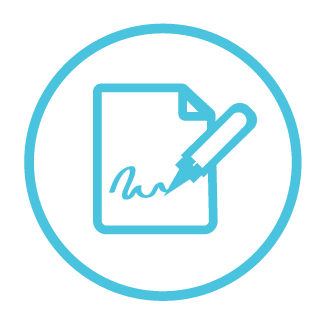 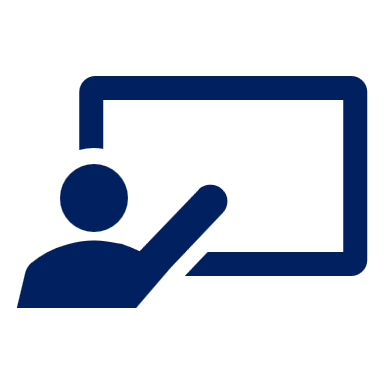 . Écoute les noms des animaux. C’est [ien] ou [(a)in]?
Écris cinq phrases négatives en français.
écrire
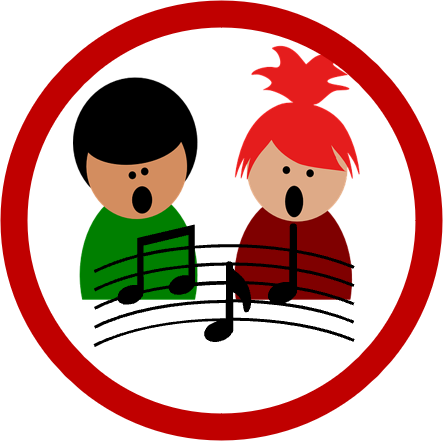 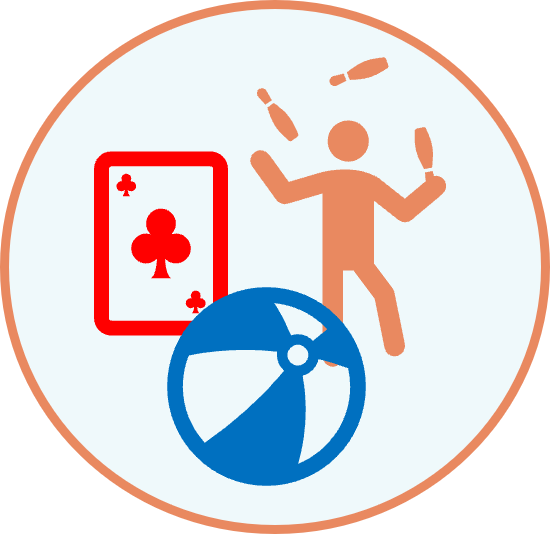 Je chante.
Je mange.
Je prononce.
Je danse.
Je regarde.
J’écoute.
Je joue.
Je prépare.
1
2
3
4
5
6
7
8
Je ne regarde pas.
5
C’est vrai !
Ce n’est pas vrai !
Je ne mange pas.
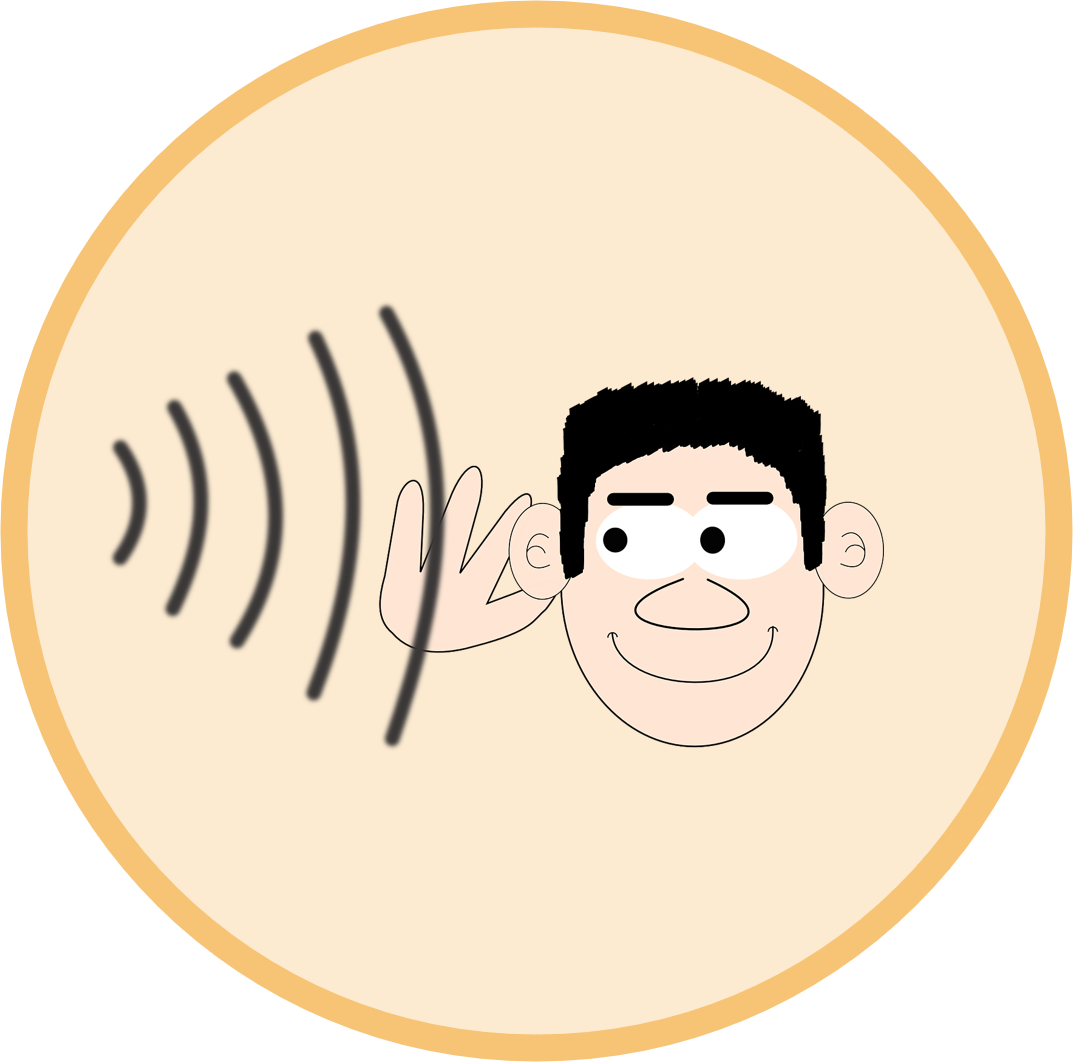 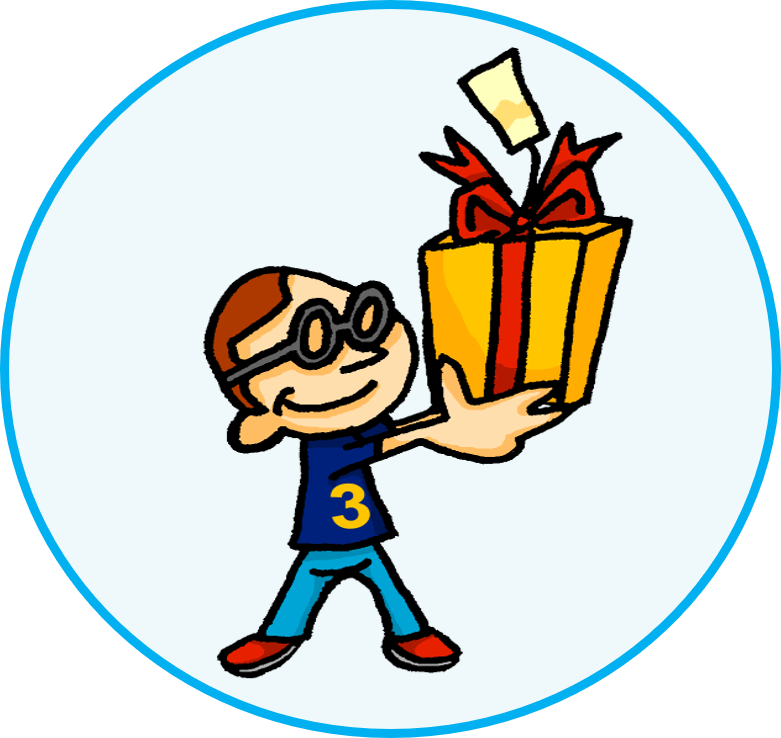 Ce n’est pas vrai !
2
C’est vrai !
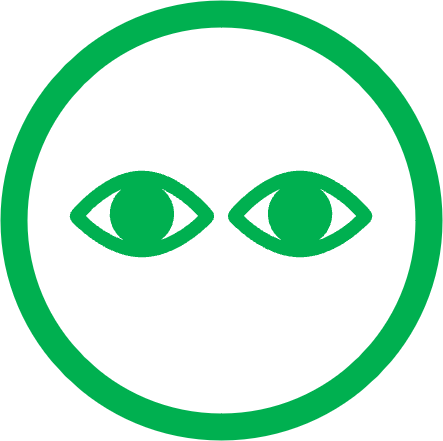 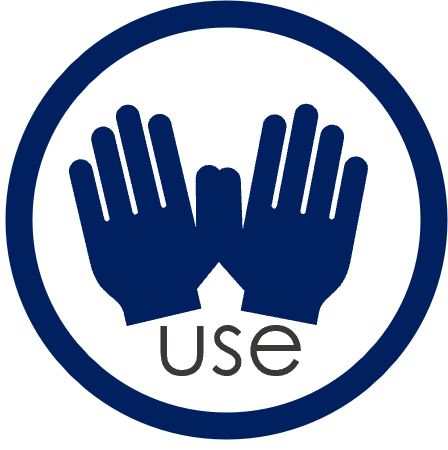 Je ne prononce pas.
Je ne joue pas.
Ce n’est pas vrai !
Ce n’est pas vrai !
7
3
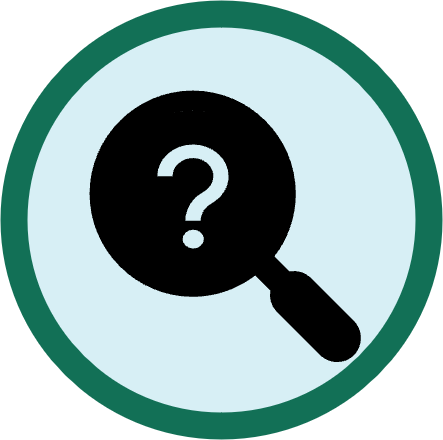 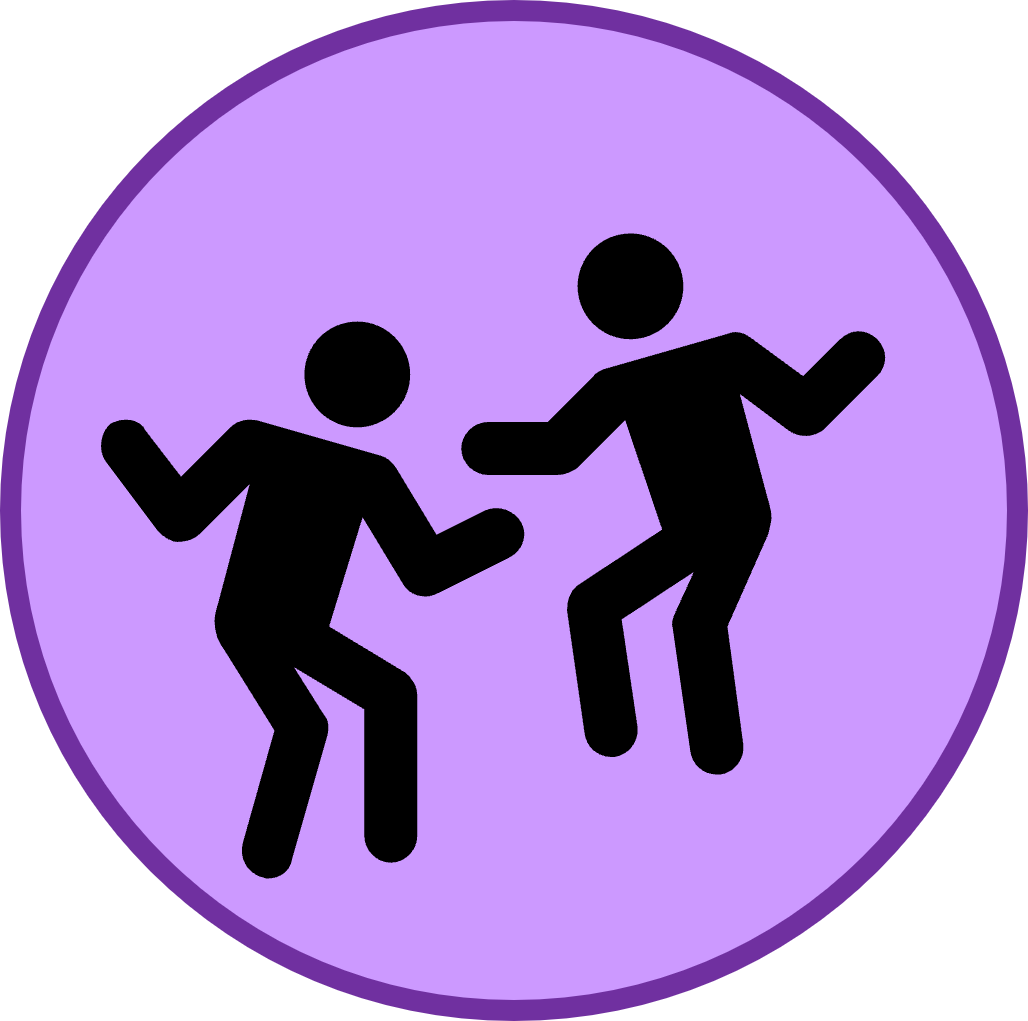 Je ne prépare pas.
Ce n’est pas vrai !
8
C’est vrai !
[Speaker Notes: Timing: 5 minutes

Aim: to practise written production of simple negative sentences.

Note: The reading and speaking elements of this task were done in the lesson.  Pupils will hopefully recognise that they responded ‘ce n’est pas vrai’ to five of the statements.  Those are the focus for this writing task.

Procedure:
Pupils write negative sentences for the five incorrect statements.
Elicit answers orally from pupils and click to reveal written answers.
Note: if desired, the original sentences can be heard by clicking the numbered buttons.  This could be a supportive prompt before pupils volunteer the negative sentences.]
It is also the form of a verb you see in a dictionary.
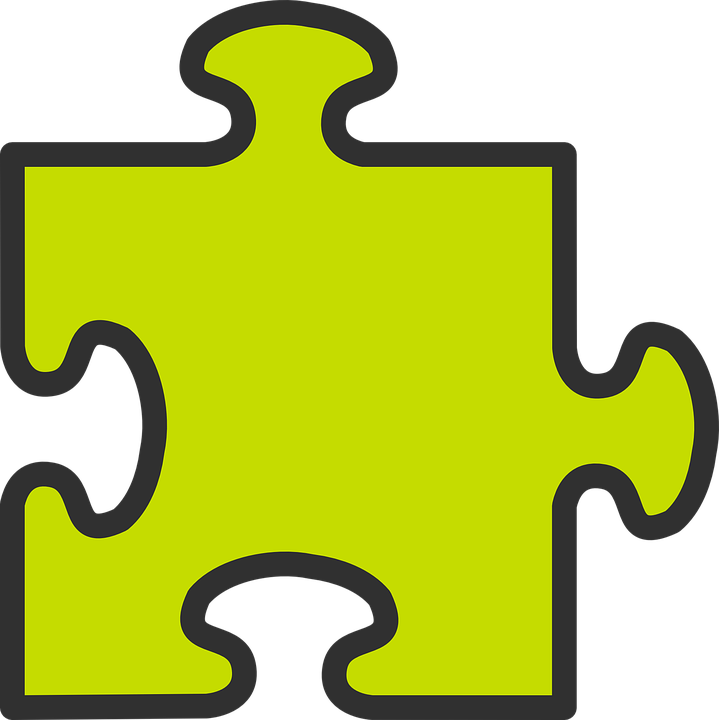 Knowing who does what [1/2]
[–er verbs: ‘we’ and ‘you (plural)’]
We know the infinitive verb tells us the general meaning:
préparer
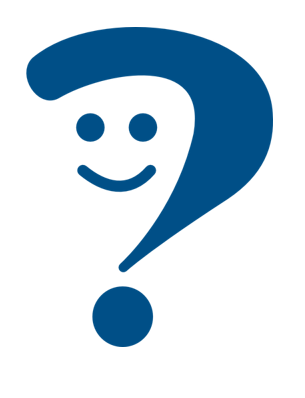 to prepare, preparing
Remember: to mean ‘we’ with a verb, remove –er and add –ons:
Nous aimons les crêpes !
Nous préparons des crêpes.
We prepare pancakes.
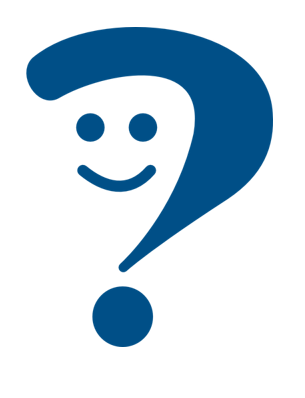 And to mean ‘you (plural)’ with a verb:
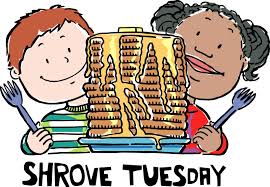 Vous préparez aussi des crêpes.
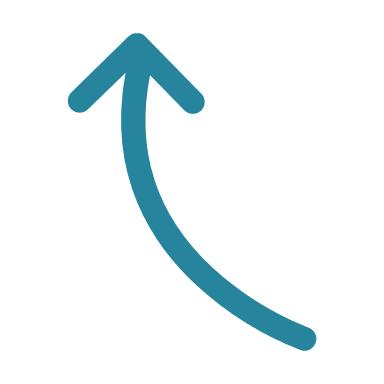 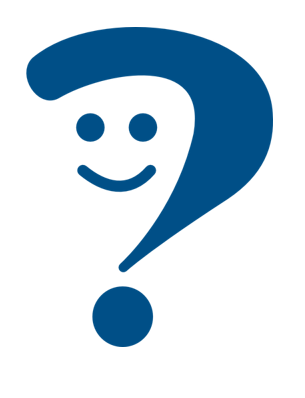 You prepare pancakes, too.
Remember! Vous means you (all) AND you (formal).
[Speaker Notes: Complete before Follow up 3

[1/2]
Timing: 2 minutes (two slides)

Aim: to introduce 1st and 2nd persons plural for –er verbs. 

Procedure:
Click through the animations to present the new information.
Elicit English translations for the French examples provided.]
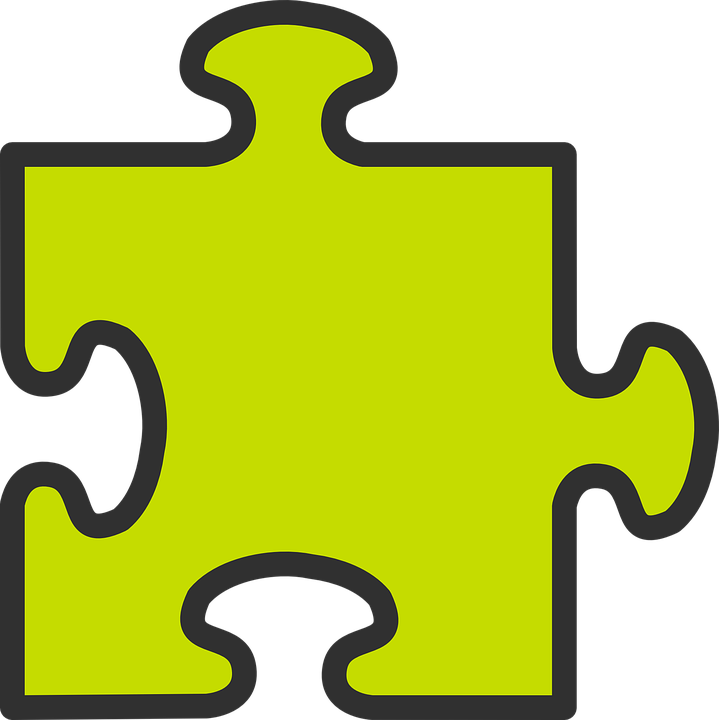 Knowing who does what [2/2]
[–er verbs: ‘we’ and ‘you (plural)’]
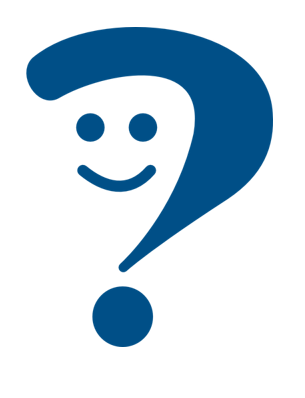 manger
to eat, eating
Remember: verbs with stems ending in –g need an ‘e’ in the nous form.
Nous mangeons des crêpes.
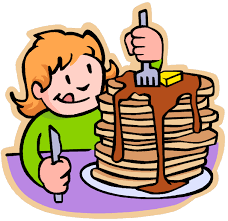 We eat pancakes.
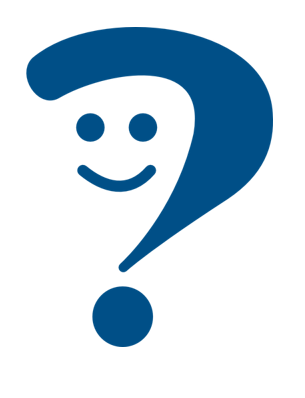 And to mean ‘you (plural/formal)’ eat:
Vous mangez aussi des crêpes.
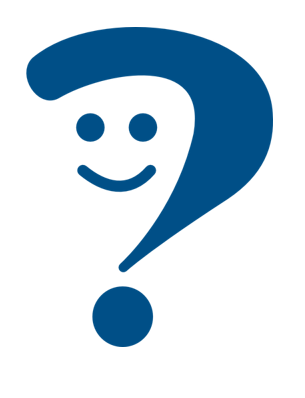 You (all) eat pancakes, too.
[Speaker Notes: [2/2]

Procedure:
Click through the animations to present the new information.
Elicit English translations for the French examples provided.]
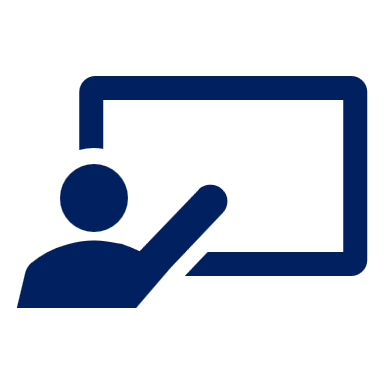 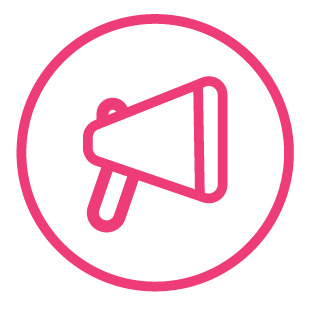 Follow up 3
. Écoute les noms des animaux. C’est [ien] ou [(a)in]?
Pratique les verbes avec nous et vous.
marcher
parler
danser
manger
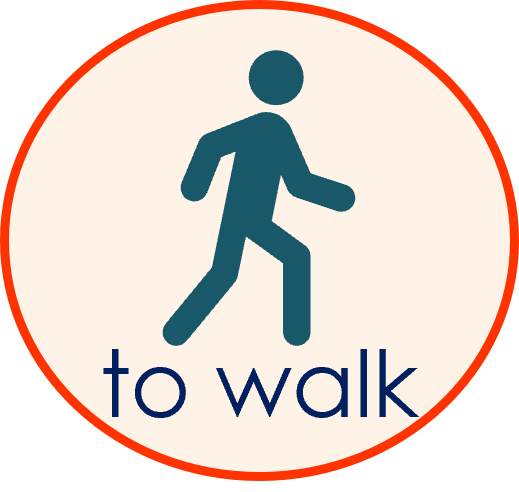 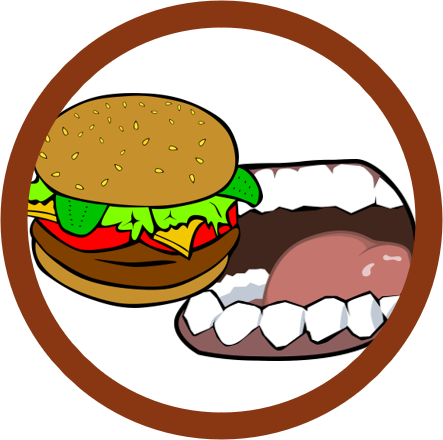 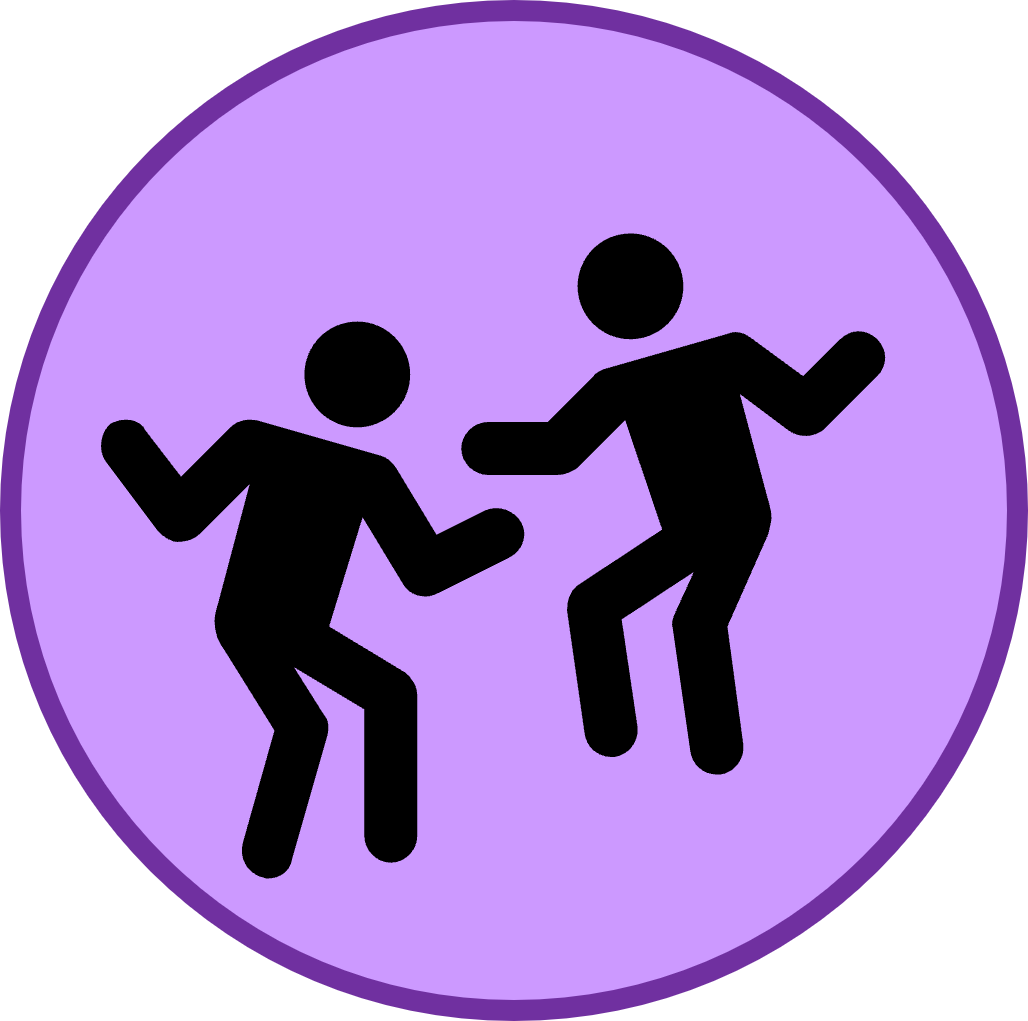 [to dance, dancing]
[to eat, eating]
avoir
utiliser
aimer
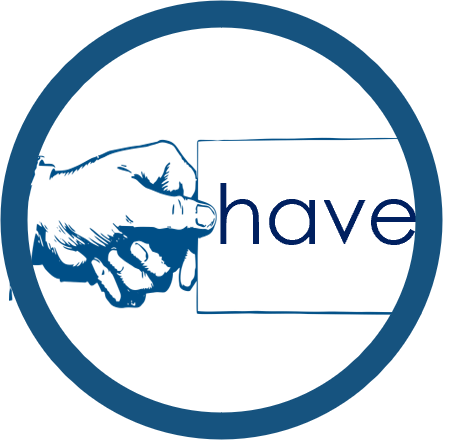 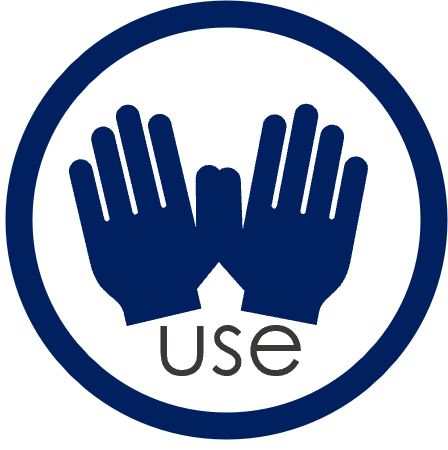 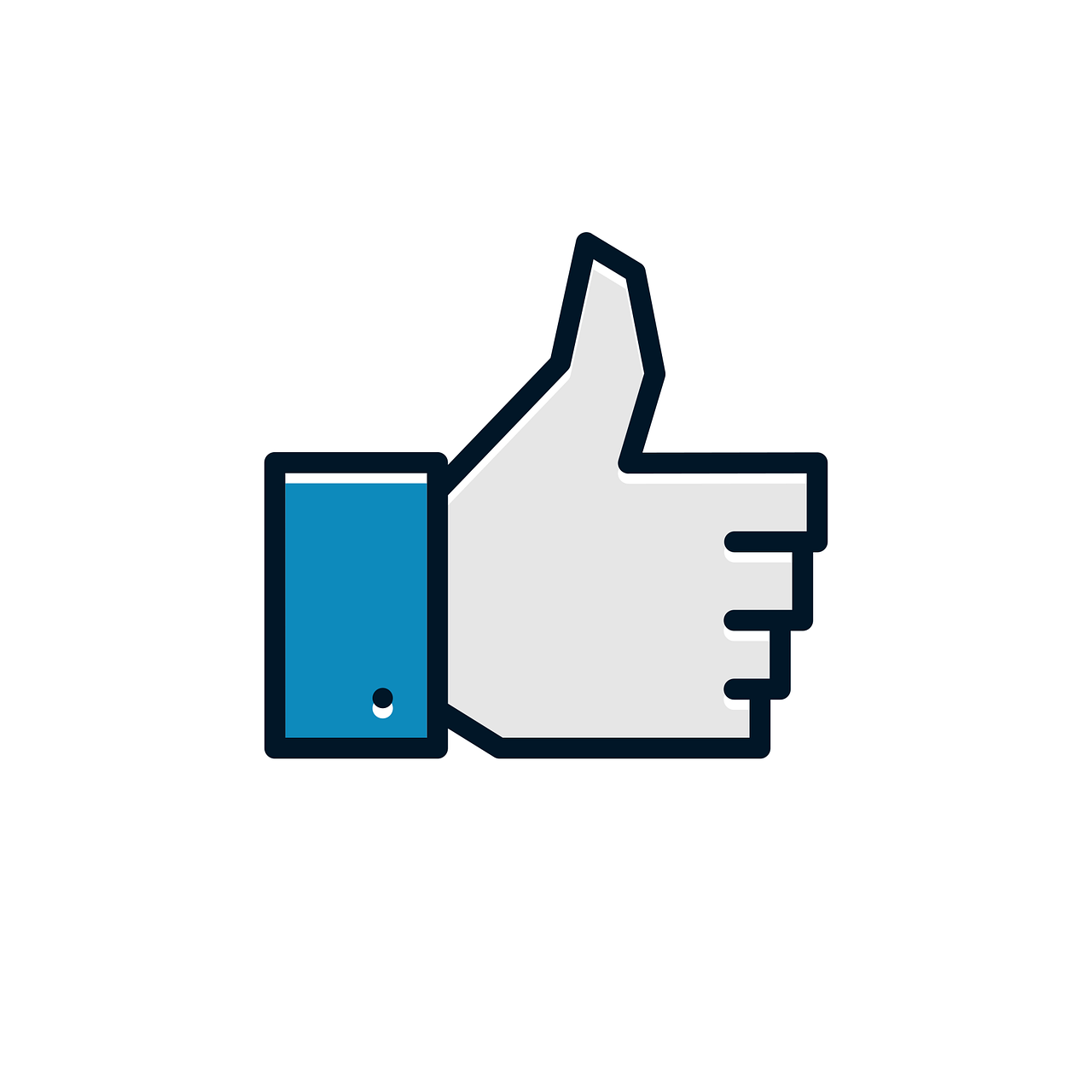 [to like, liking]
[Speaker Notes: Timing: 3 minutes (three slides)

Aim: to reinforce the specific production and pronunciation of 1st and 2nd persons plural, along with the subject pronouns nous and vous. 

Procedure:
Click to bring up each infinitive on its own and elicit the pronunciation from students. 
Elicit choral responses of the infinitive form from students by clicking to disappear the five verbs at random.]
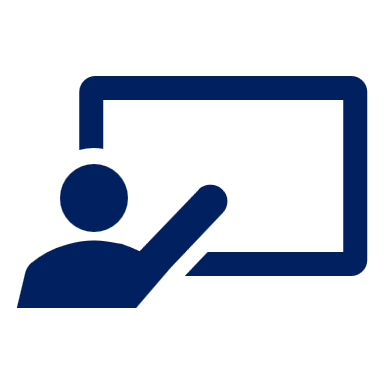 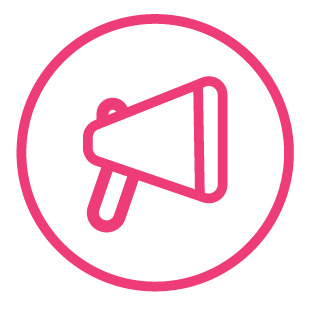 Follow up 3
. Écoute les noms des animaux. C’est [ien] ou [(a)in]?
Pratique les verbes avec nous et vous.
marcher
==
parler
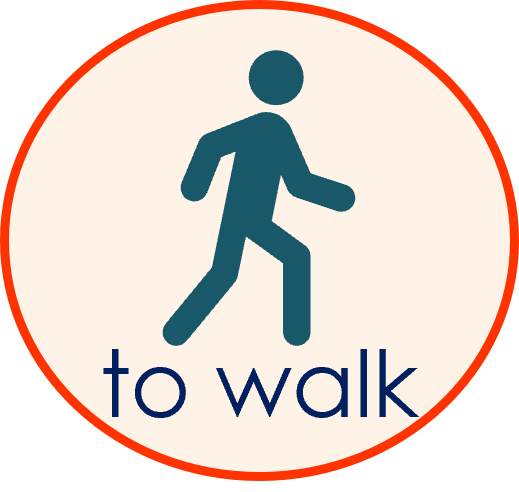 manger
==
danser
==
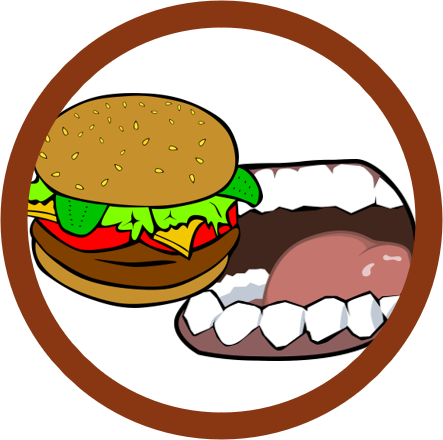 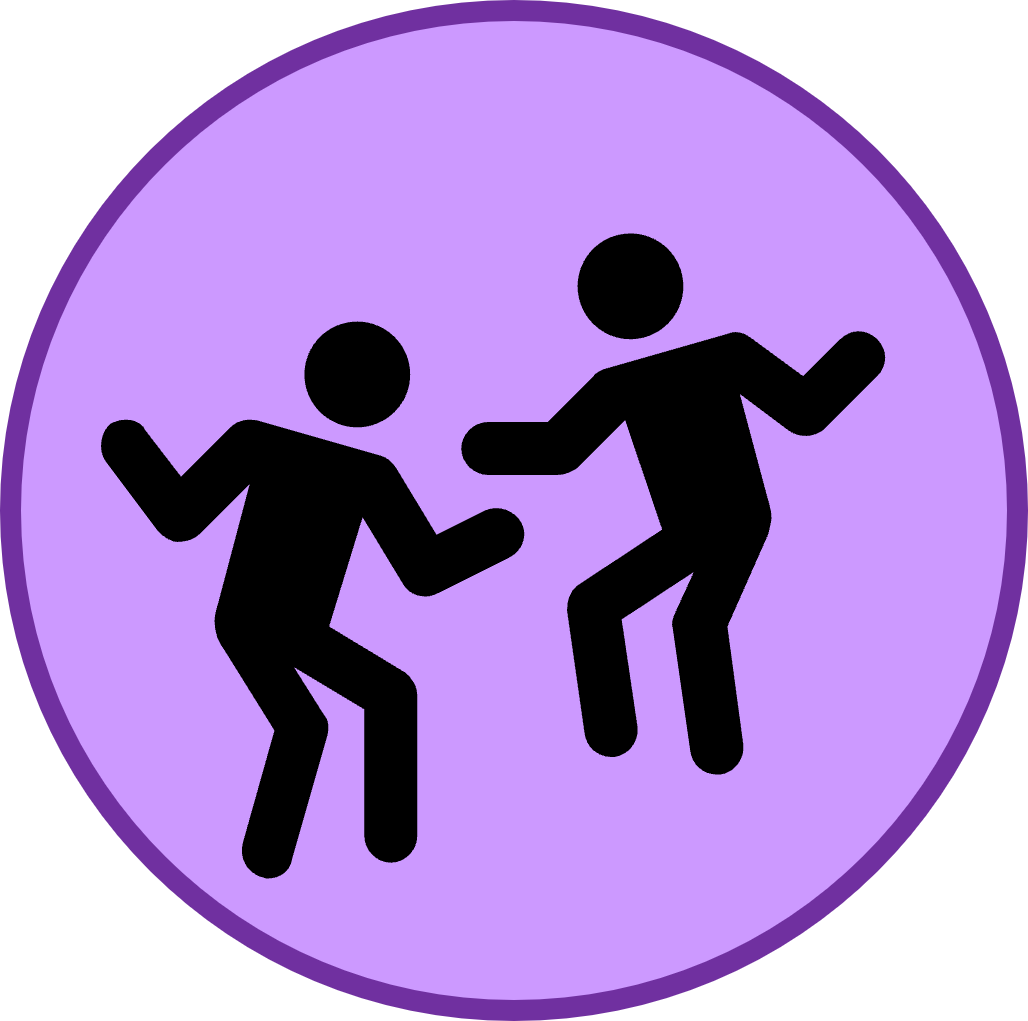 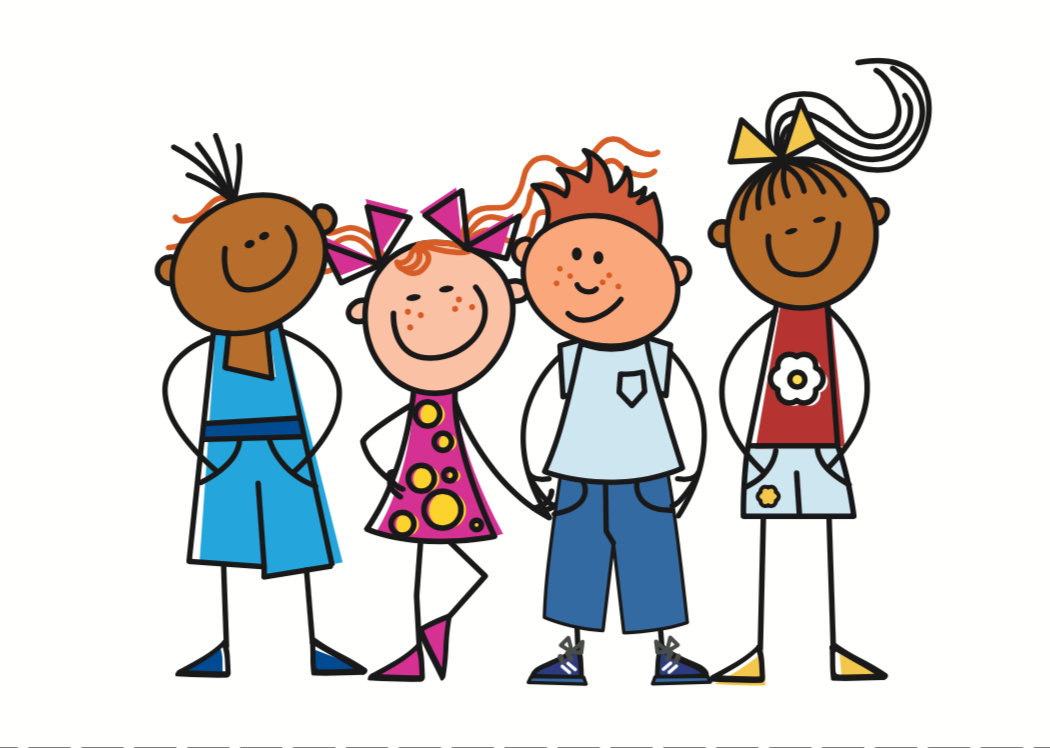 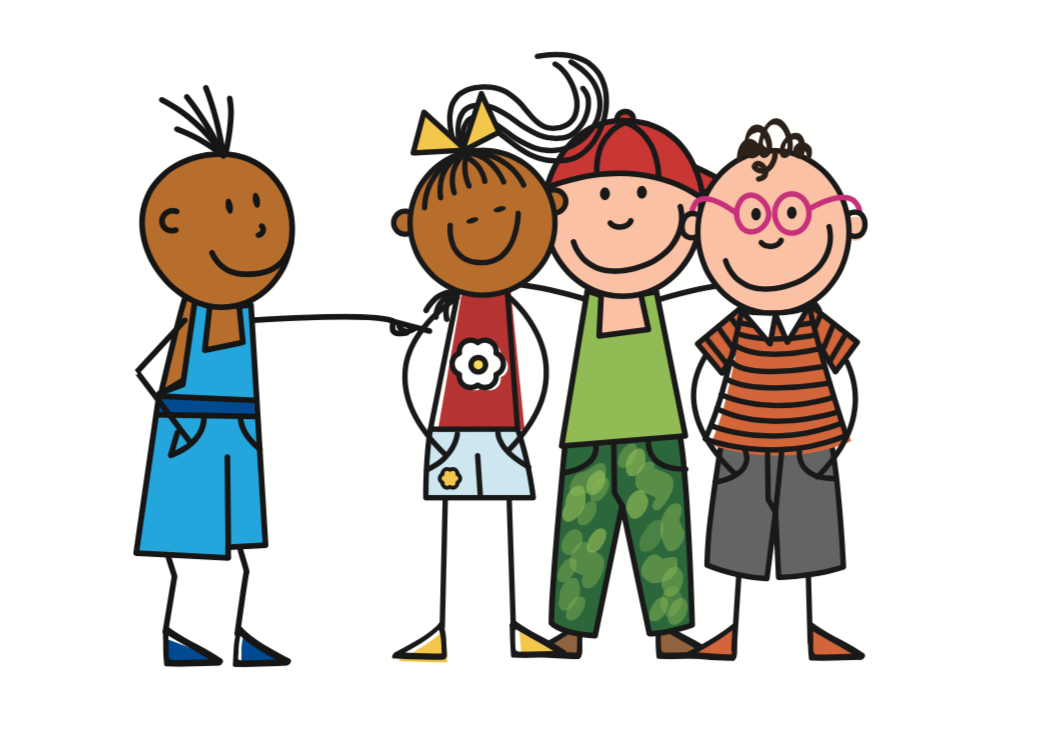 nous
vous
Avoir is irregular, but the we and you forms have the same endings as –er verbs.
avoir
utiliser
==
aimer
==
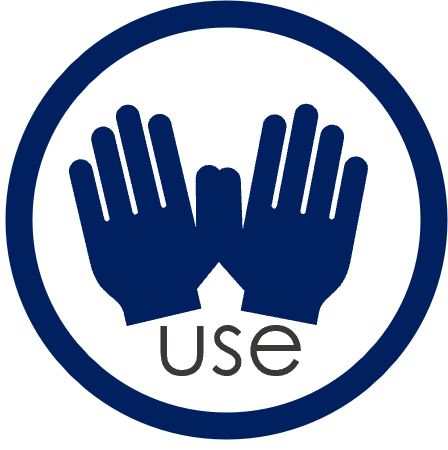 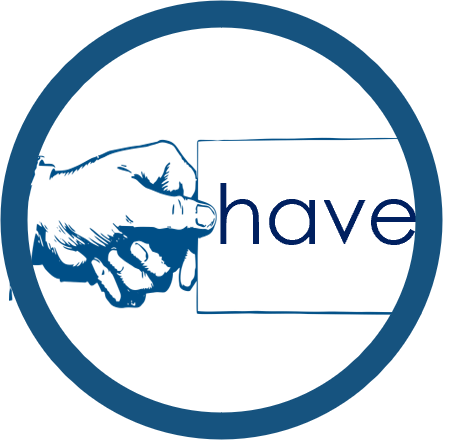 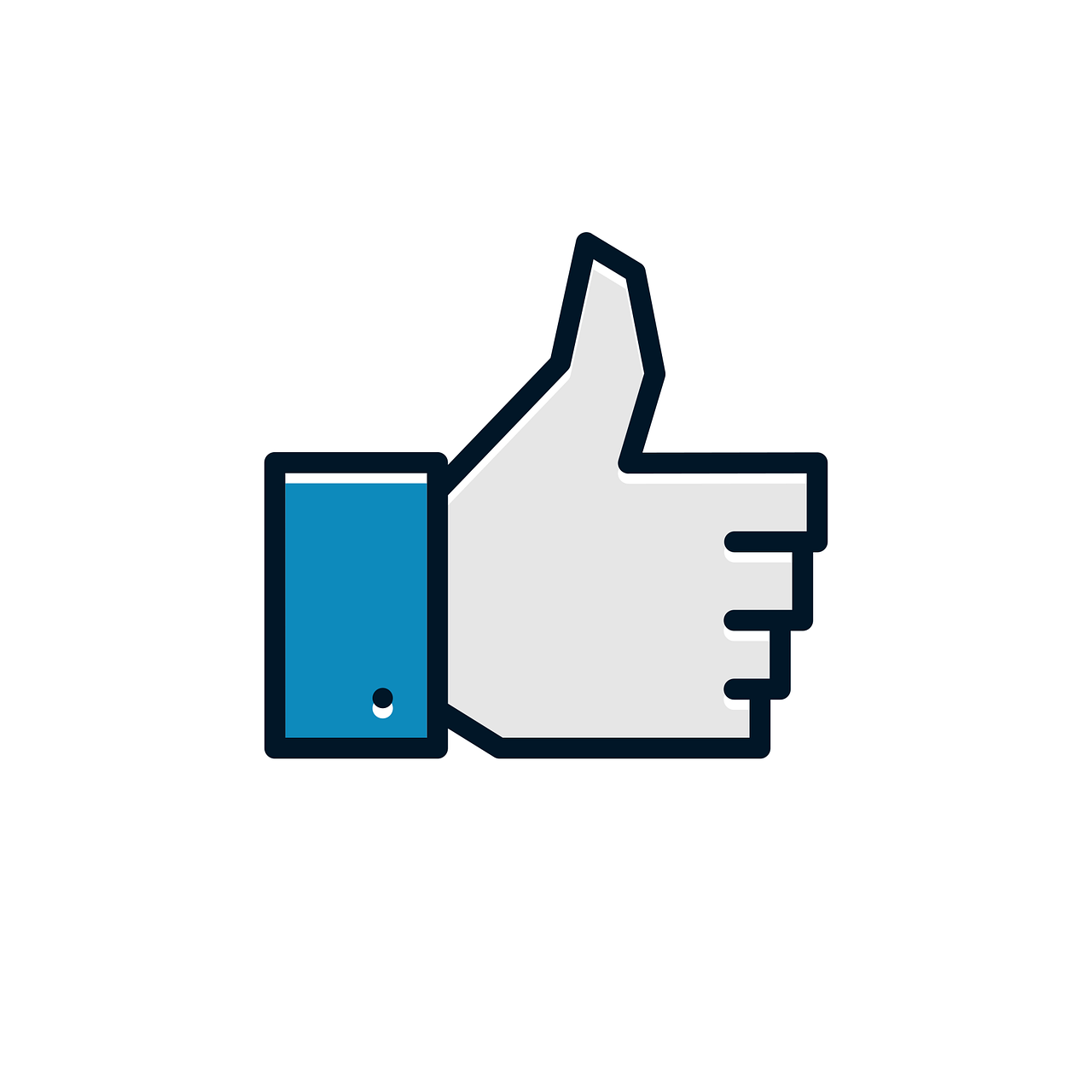 Remember the liaison –s before verbs starting with vowels.
[Speaker Notes: Procedure:
Click to bring up the nous pronoun.
Click again to trigger nous and a verb stem to disappear (slow animation of 3 seconds). Pupils need to give the nous OR vous form of the verb before the verb disappears e.g. nous dansons.
Continue until all 6 verbs have disappeared.]
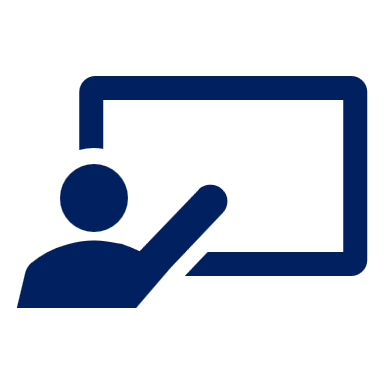 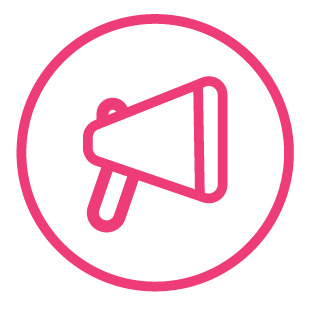 Follow up 4 [1/7]
Écoute la question.  Donne une réponse en français.
. Écoute les noms des animaux. C’est [ien] ou [(a)in]?
parler
1
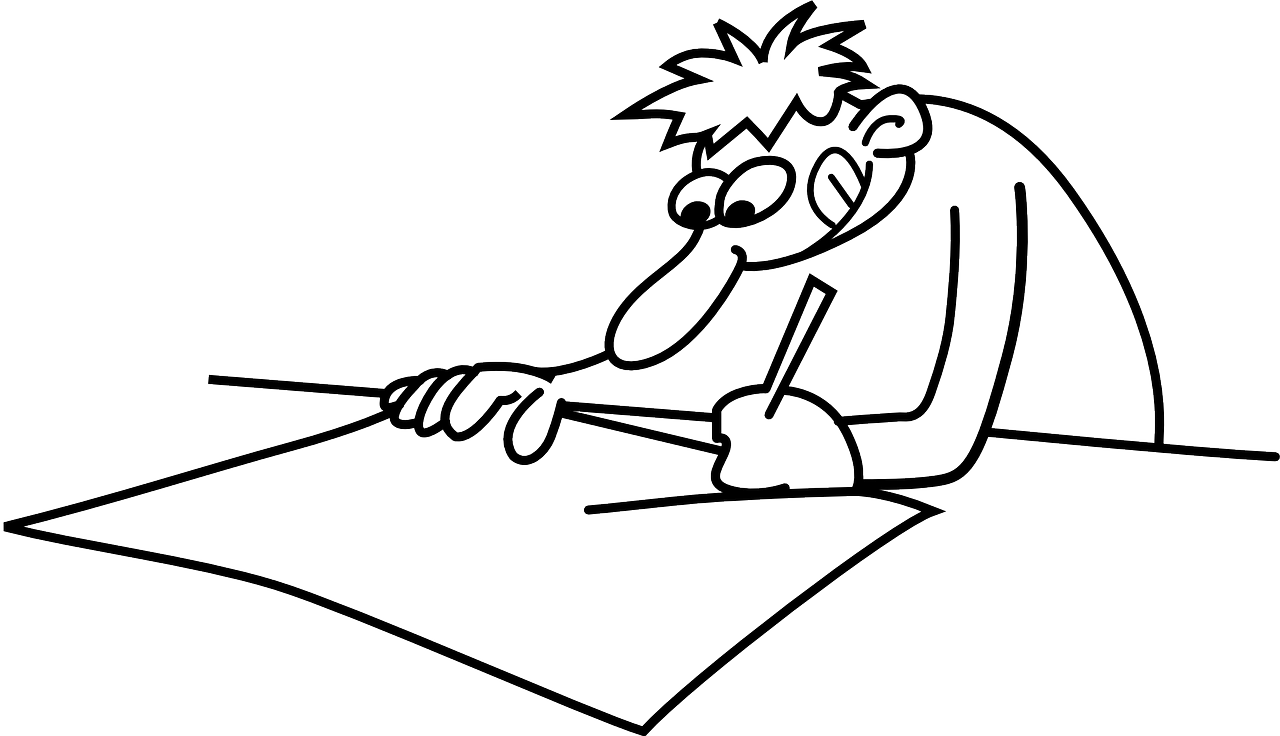 Non, il ne chante pas.
[Speaker Notes: [1/7]
Timing: 5 minutes (7 slides)

Aim: to practise aural comprehension of est-ce que questions and respond with affirmative or negative sentences.

Procedure:
Teacher says (or clicks for the audio of) the question.  
Pupils respond, chorally, with a short sentence.
Click to bring up a written and audio version of the response, for listen and check.

Transcript:Est-ce qu’ il chante ?]
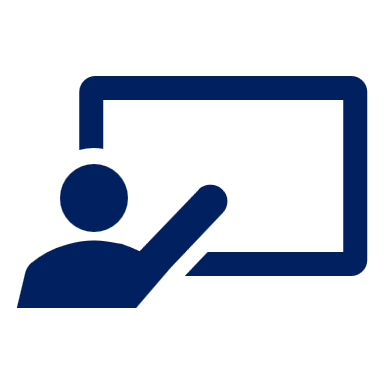 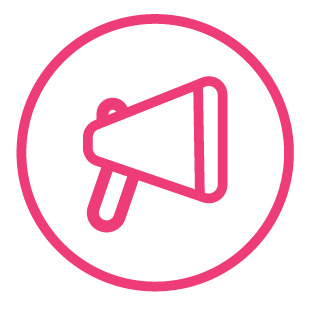 Follow up 4 [2/7]
Écoute la question.  Donne une réponse en français.
. Écoute les noms des animaux. C’est [ien] ou [(a)in]?
parler
2
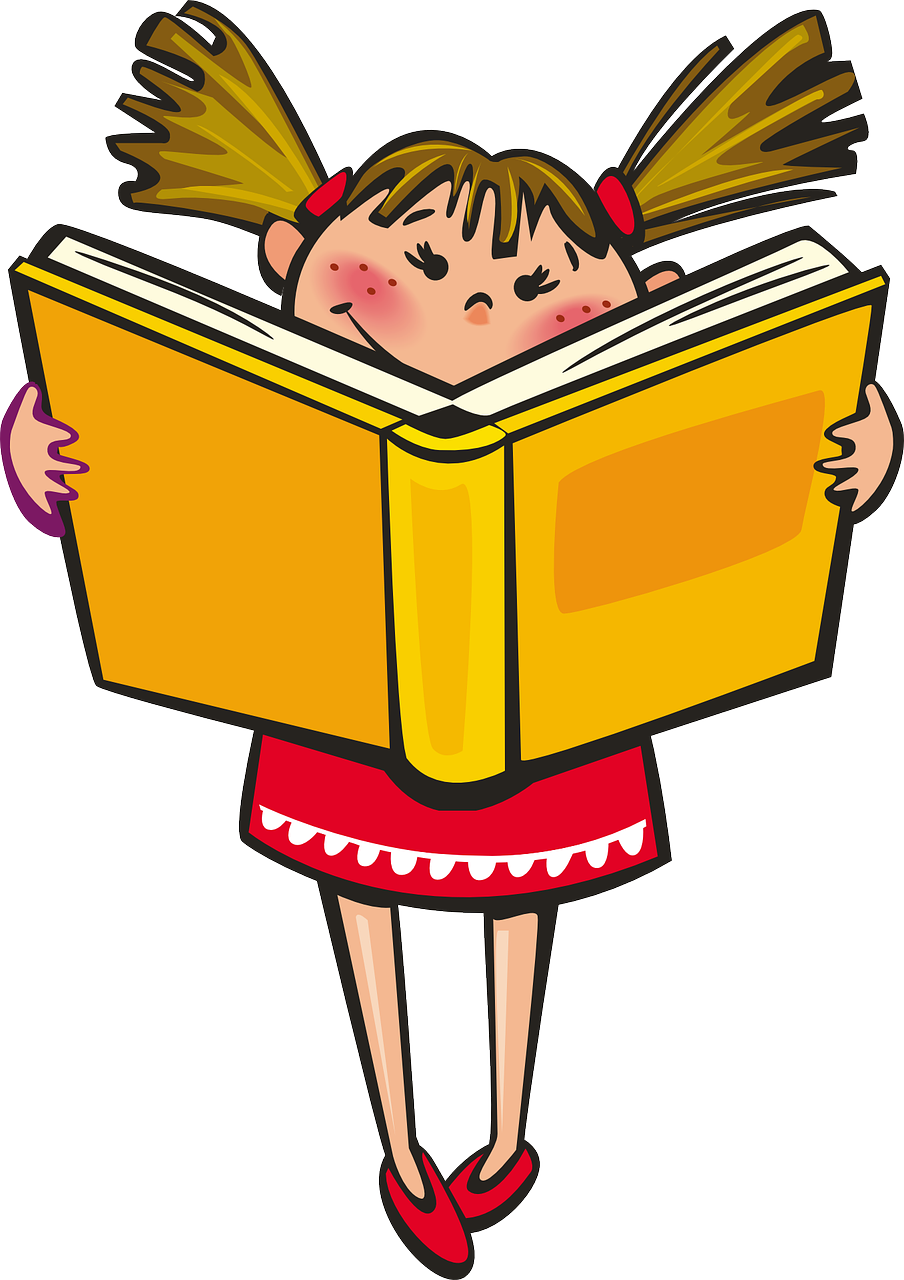 Non, elle ne danse pas.
[Speaker Notes: [2/7]

Transcript:Est-ce qu’elle danse ?]
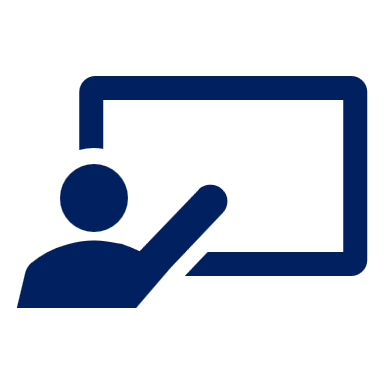 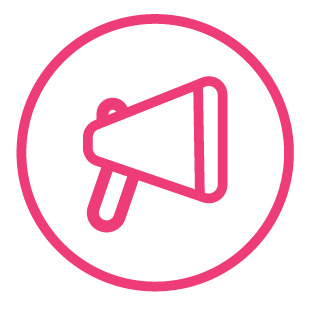 Follow up 4 [3/7]
Écoute la question.  Donne une réponse en français.
. Écoute les noms des animaux. C’est [ien] ou [(a)in]?
parler
3
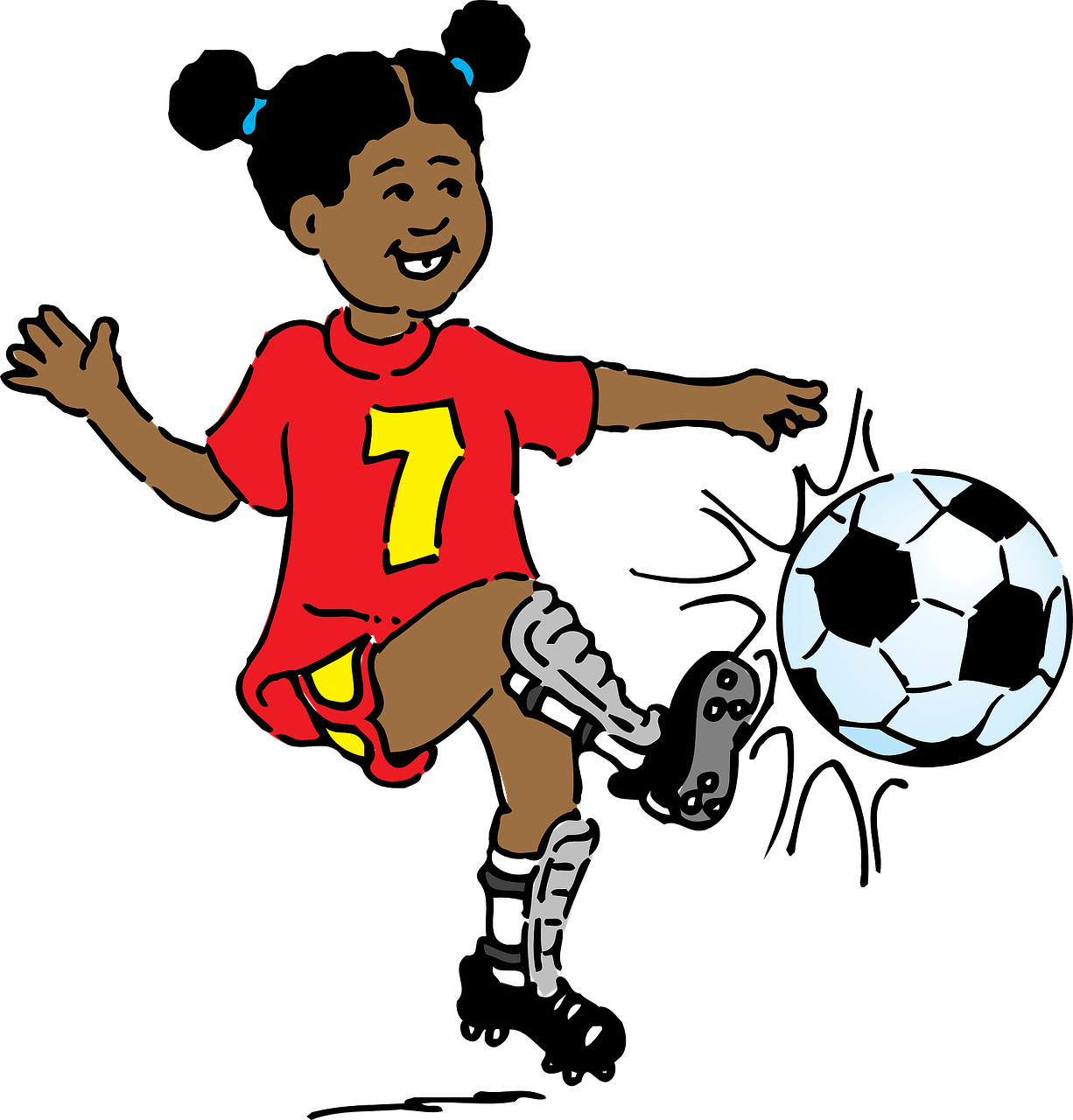 Oui, elle joue.
[Speaker Notes: [3/7]

Transcript:Est-ce qu’elle joue ?]
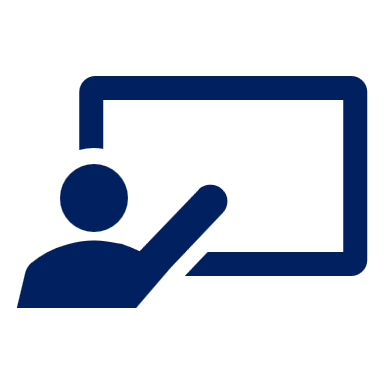 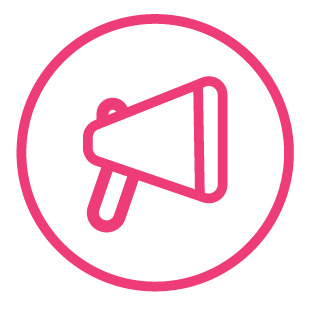 Follow up 4 [4/7]
Écoute la question.  Donne une réponse en français.
. Écoute les noms des animaux. C’est [ien] ou [(a)in]?
parler
4
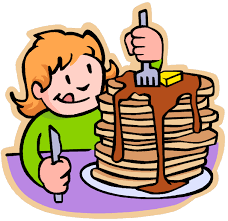 Oui, elle mange.
[Speaker Notes: [4/7]

Transcript:Est-ce qu’elle mange ?]
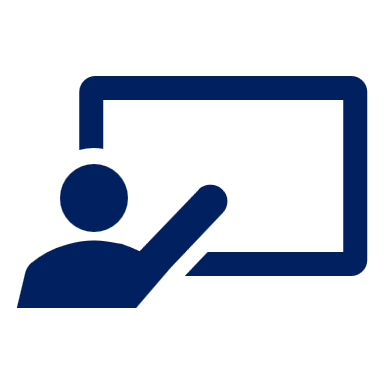 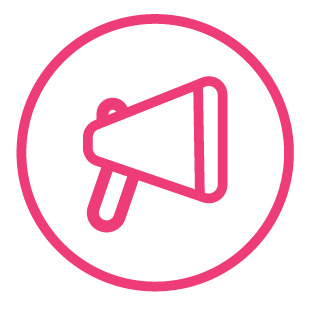 Follow up 4 [5/7]
Écoute la question.  Donne une réponse en français.
. Écoute les noms des animaux. C’est [ien] ou [(a)in]?
parler
5
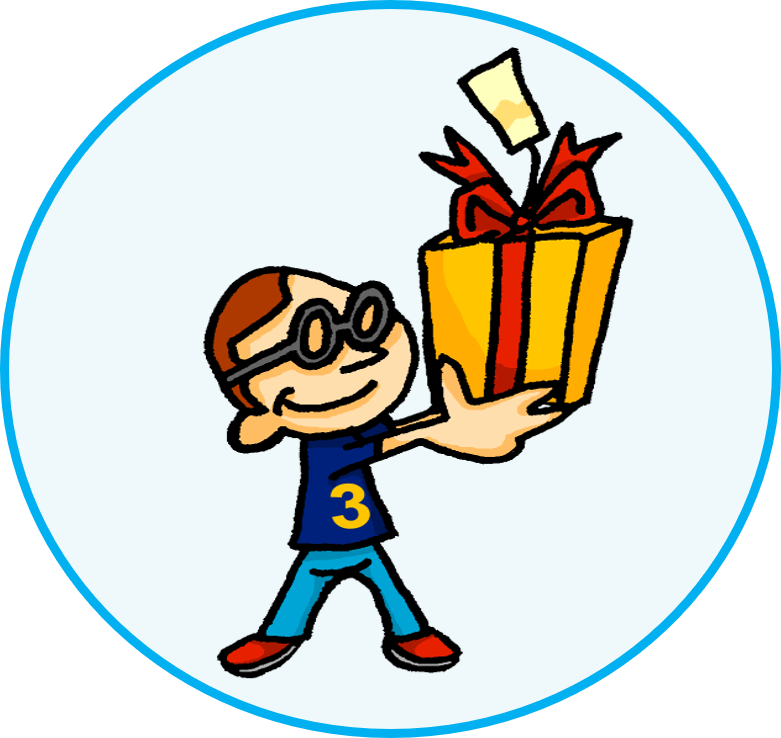 Non, il n’écoute pas.
[Speaker Notes: [5/7]

Transcript:Est-ce qu’il écoute ?]
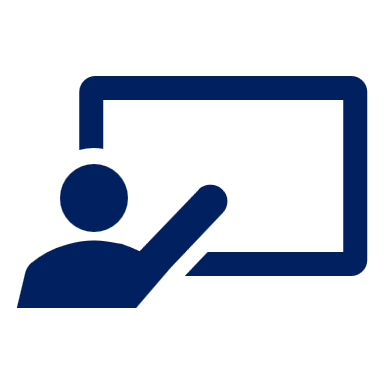 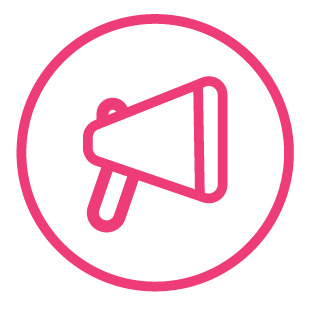 Follow up 4 [6/7]
Écoute la question.  Donne une réponse en français.
. Écoute les noms des animaux. C’est [ien] ou [(a)in]?
parler
6
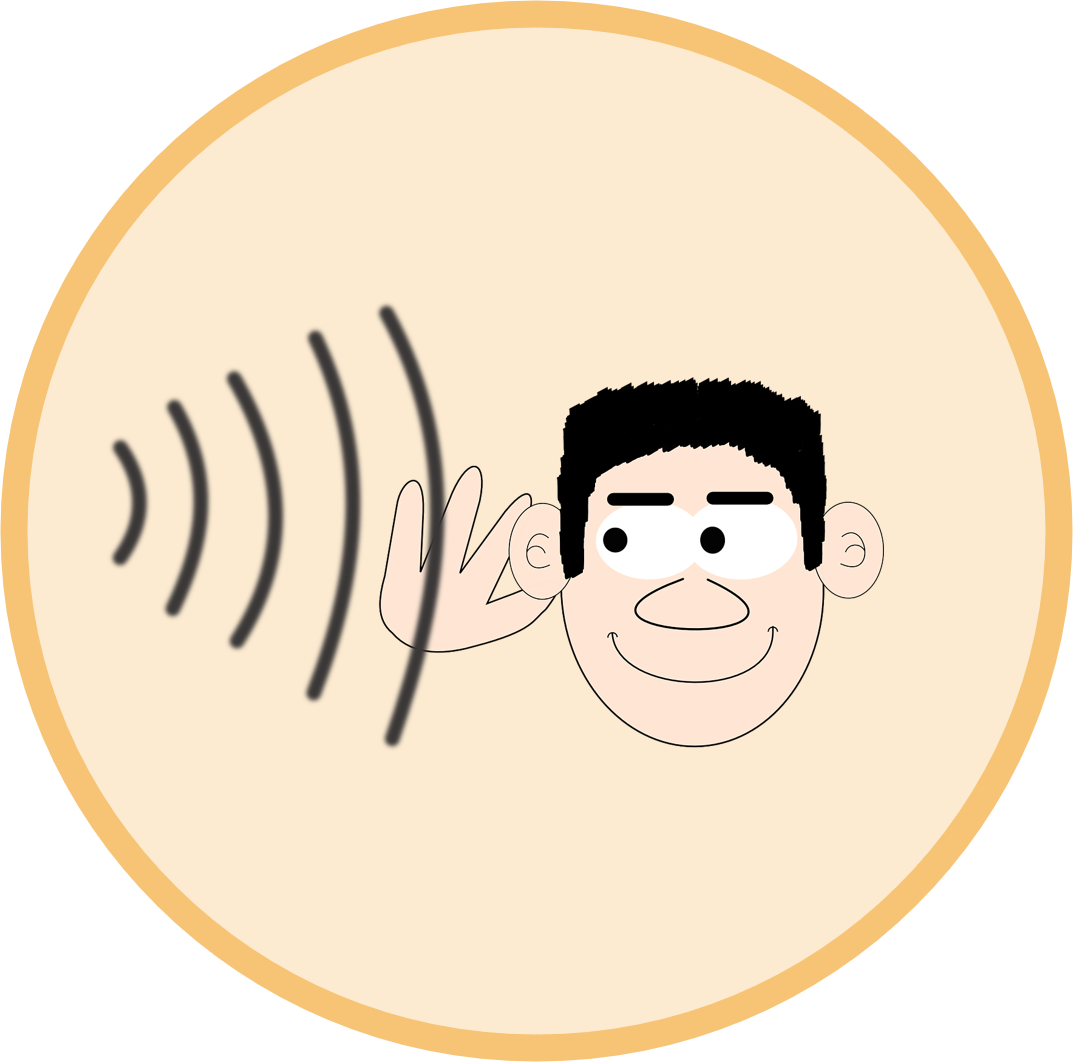 Non, il ne donne pas.
[Speaker Notes: [6/7]

Transcript:Est-ce qu’il donne ?]
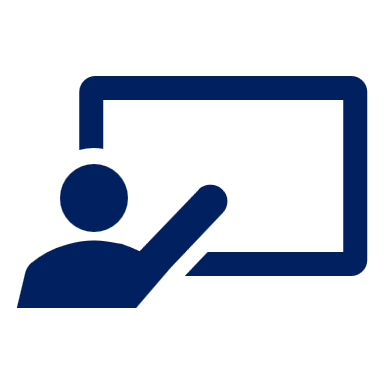 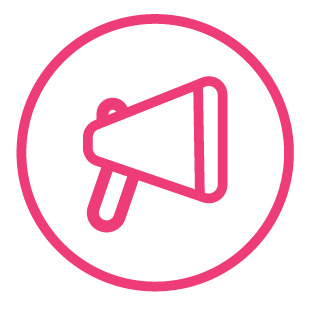 Follow up 4 [7/7]
Écoute la question.  Donne une réponse en français.
. Écoute les noms des animaux. C’est [ien] ou [(a)in]?
parler
7
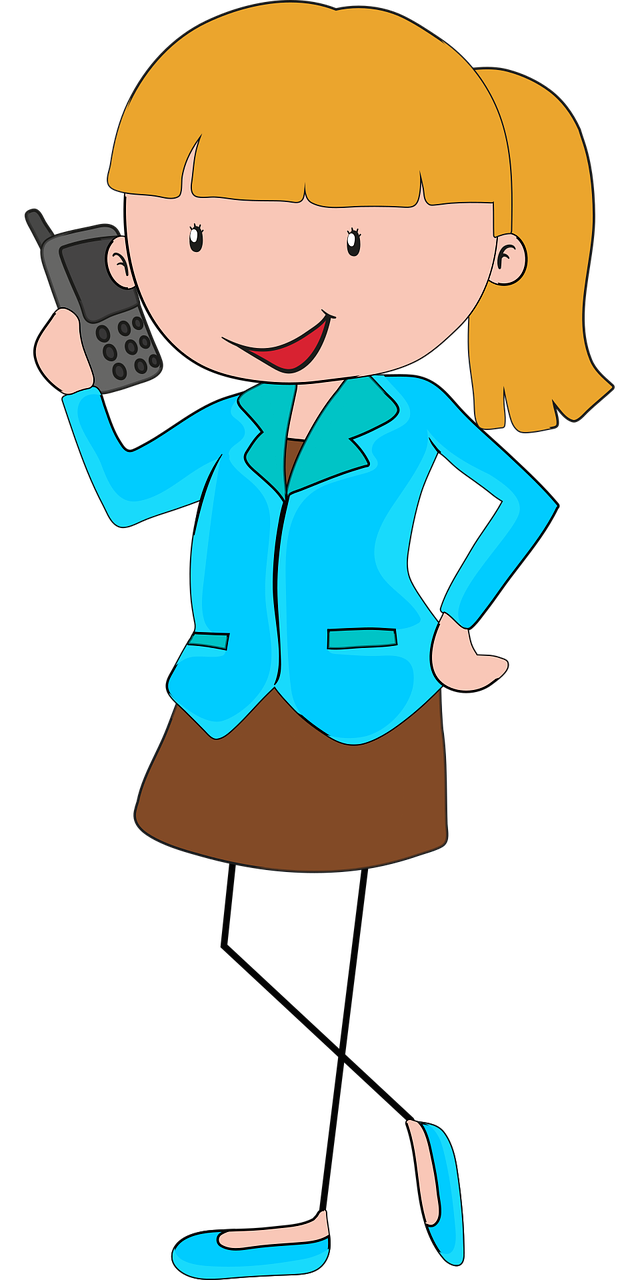 Oui, elle parle.
[Speaker Notes: [7/7]

Transcript:Est-ce qu’elle parle ?]
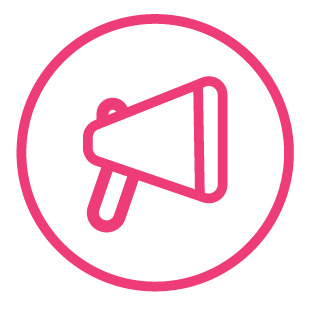 Follow up 5 - Écris en anglais : Can you get at least 15 points?
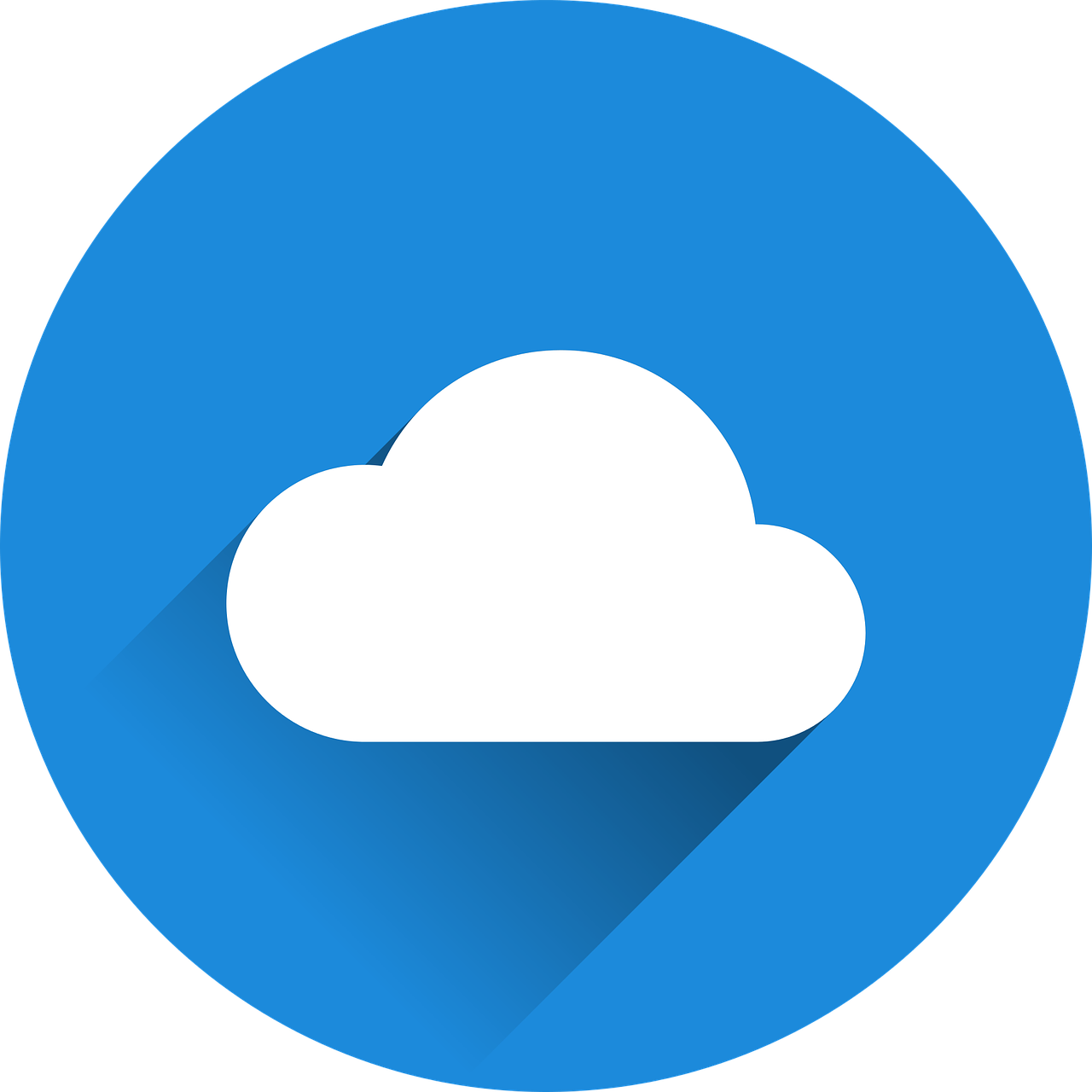 mots
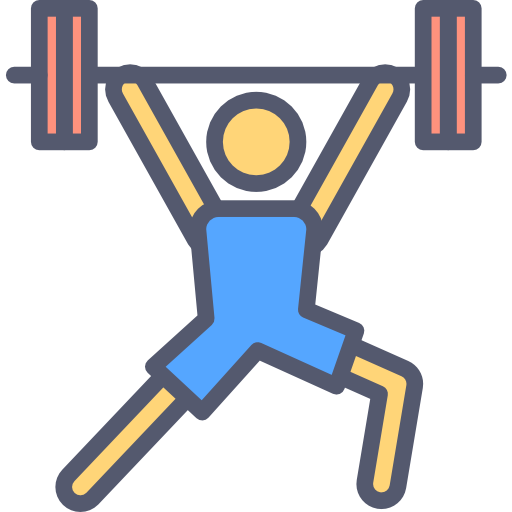 behind
between
in front of
vocabulaire
x3
we have
(the) building
you (pl) have
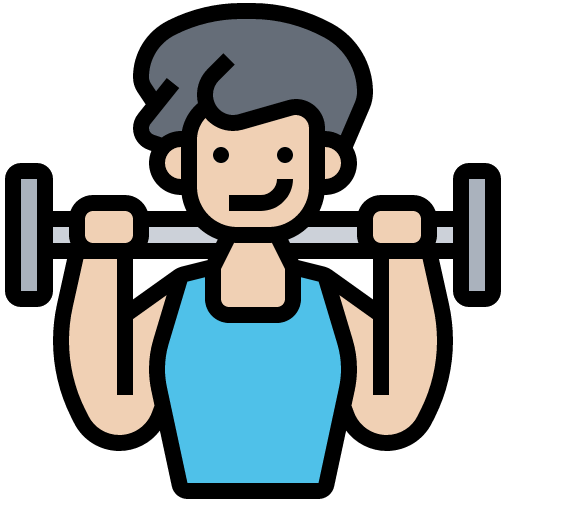 on (top of)
then
in
x2
(the) people
here
under(neath)
to take, bring
to like, liking
to create, creating
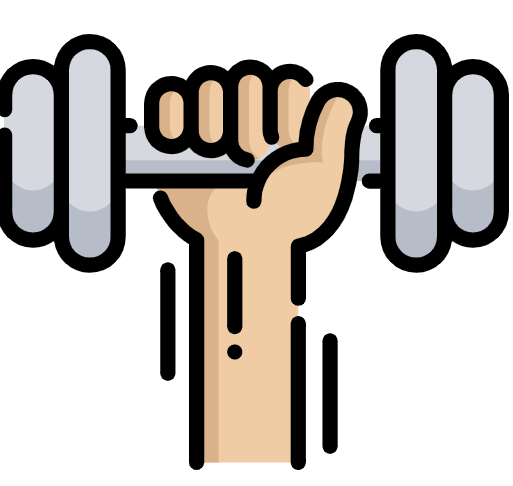 to ride, climb (up, on, into)
x1
to wear, wearing
to leave (somewhere)
to look for
to dance, dancing
to walk, walking
[Speaker Notes: Timing: 5-10 minutes

Aim: to practise written production of vocabulary from this week and two revisited weeks.

Procedure:1. Give pupils a blank grid.  They fill in the English meanings of any of the words they know, trying to reach 15 points in total.2. Remind pupils that adjectives can refer to male or female persons and they should note this in their translations. E.g. pleased (f), short (m).

Note:The most recently learnt and practised words are pink, words from revisit 1 are green and those from revisit 2 are blue, thus more points are awarded for them, to recognise that memories fade and more effort (heavy lifting!) is needed to retrieve them.]
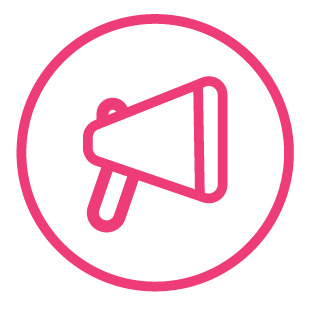 Follow up 5 - Écris en français : Can you get at least 15 points?
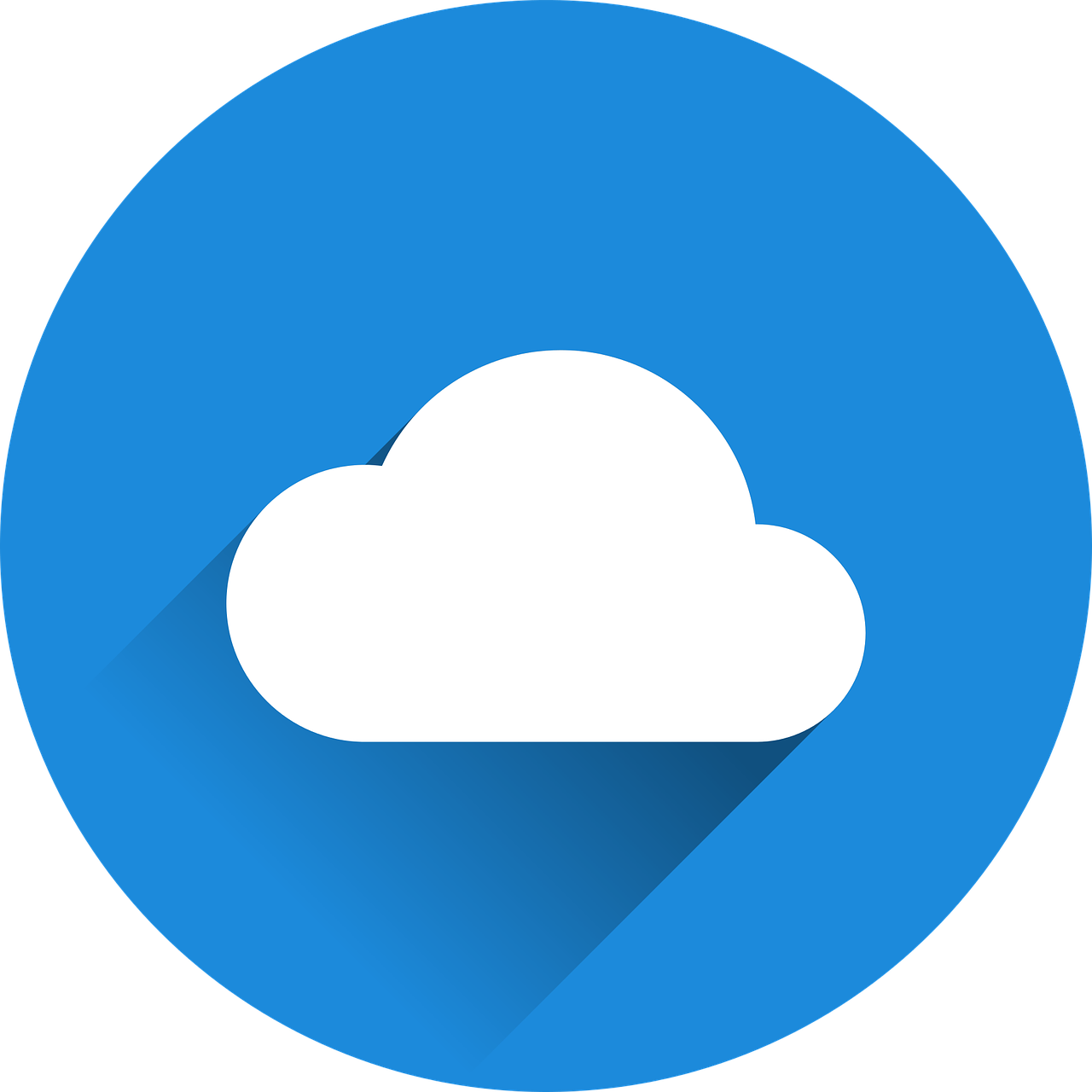 mots
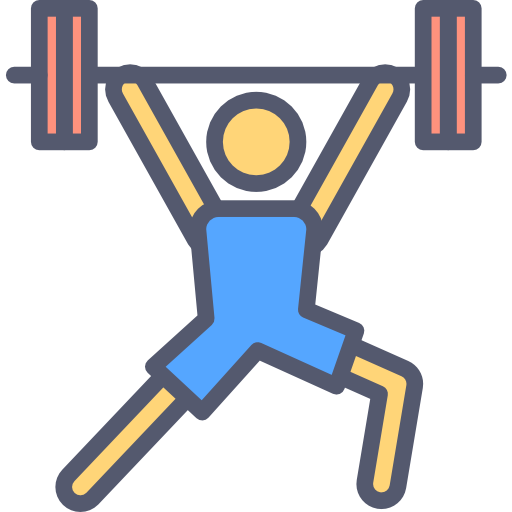 vous avez
nous avons
le bâtiment
vocabulaire
x3
entre
derrière
devant
dans
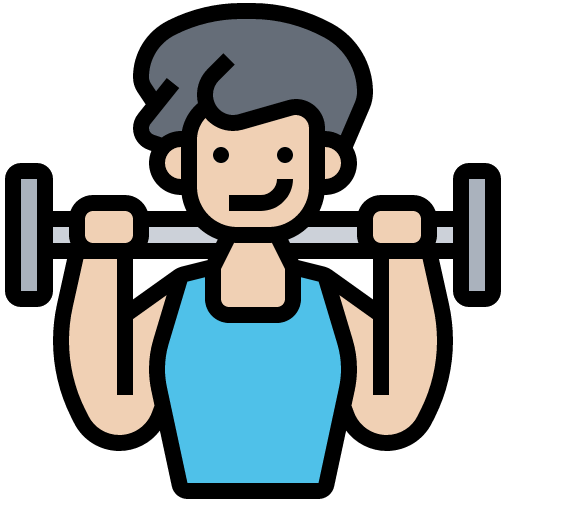 sur
sous
x2
puis
ici
les gens
monter
chercher
quitter
x1
porter
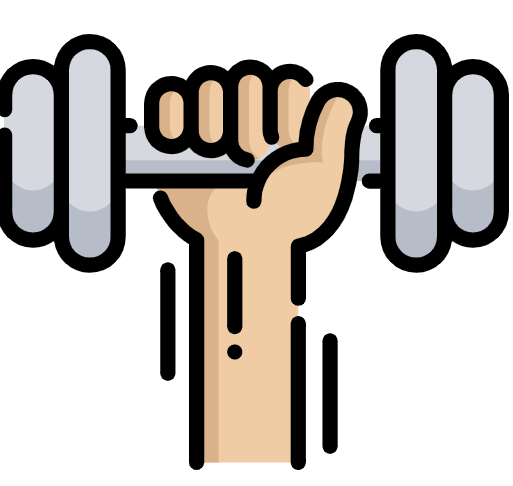 créer
marcher
apporter
aimer
danser
[Speaker Notes: Timing: 5-10 minutes

Aim: to practise written production of vocabulary from this week and two revisited weeks.

Procedure:1. Give pupils a blank grid.  They fill in the French meanings of any of the words they know, trying to reach 15 points in total.2. Remind pupils that adjectives can refer to male or female persons and they should note this in their translations. E.g. pleased (f), short (m).

Note:The most recently learnt and practised words are pink, words from revisit 1 are green and those from revisit 2 are blue, thus more points are awarded for them, to recognise that memories fade and more effort (heavy lifting!) is needed to retrieve them.]
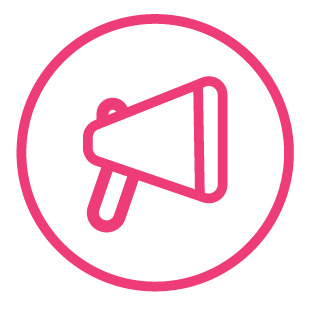 Follow up 5 - Écris en anglais : Can you get at least 15 points?
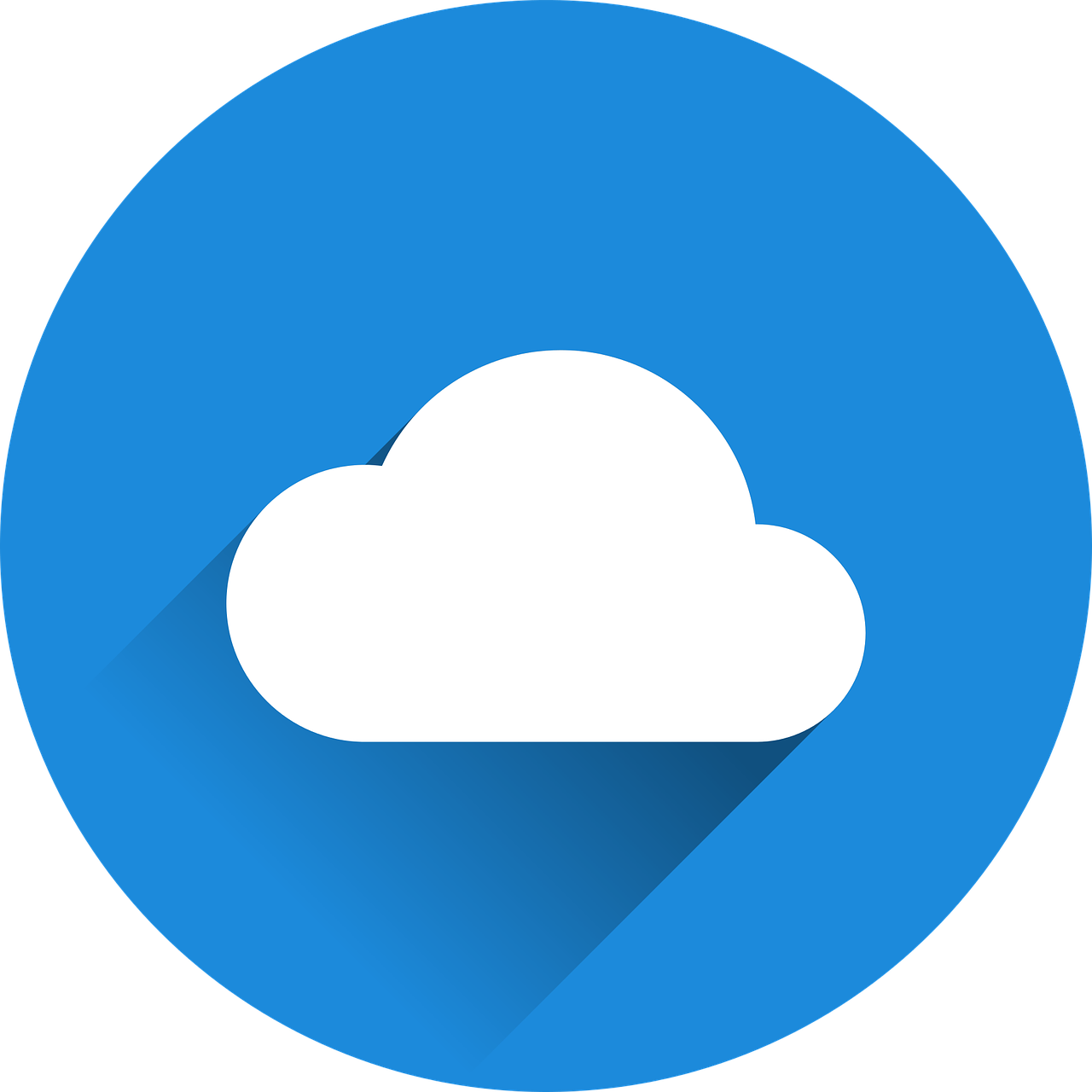 mots
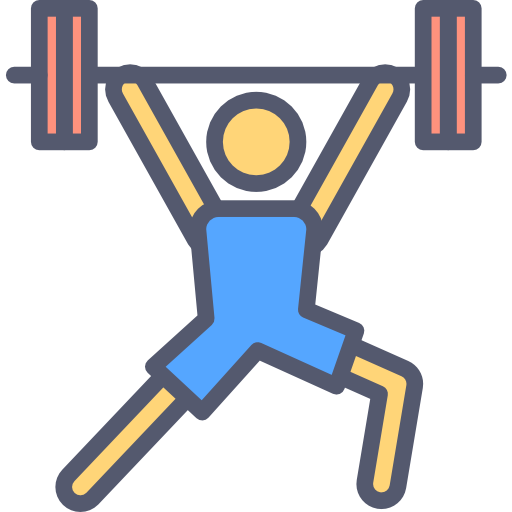 vocabulaire
x3
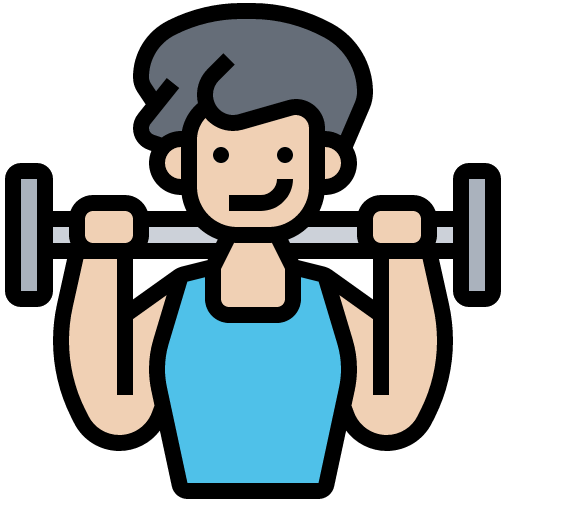 x2
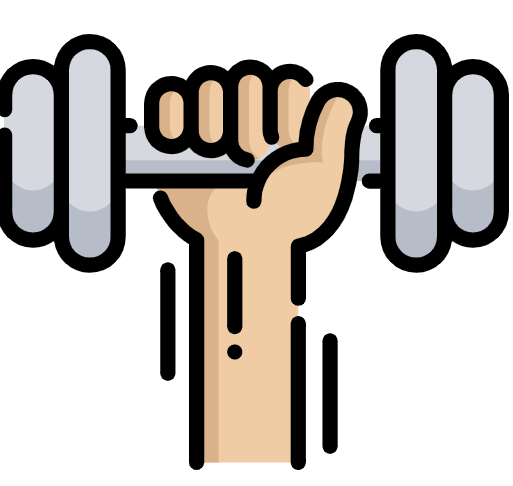 x1
[Speaker Notes: HANDOUT]
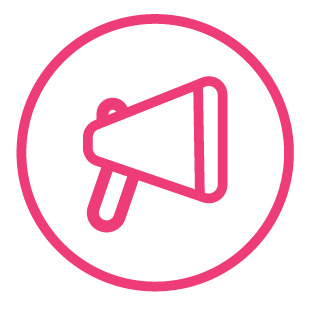 Follow up 5 - Écris en français : Can you get at least 15 points?
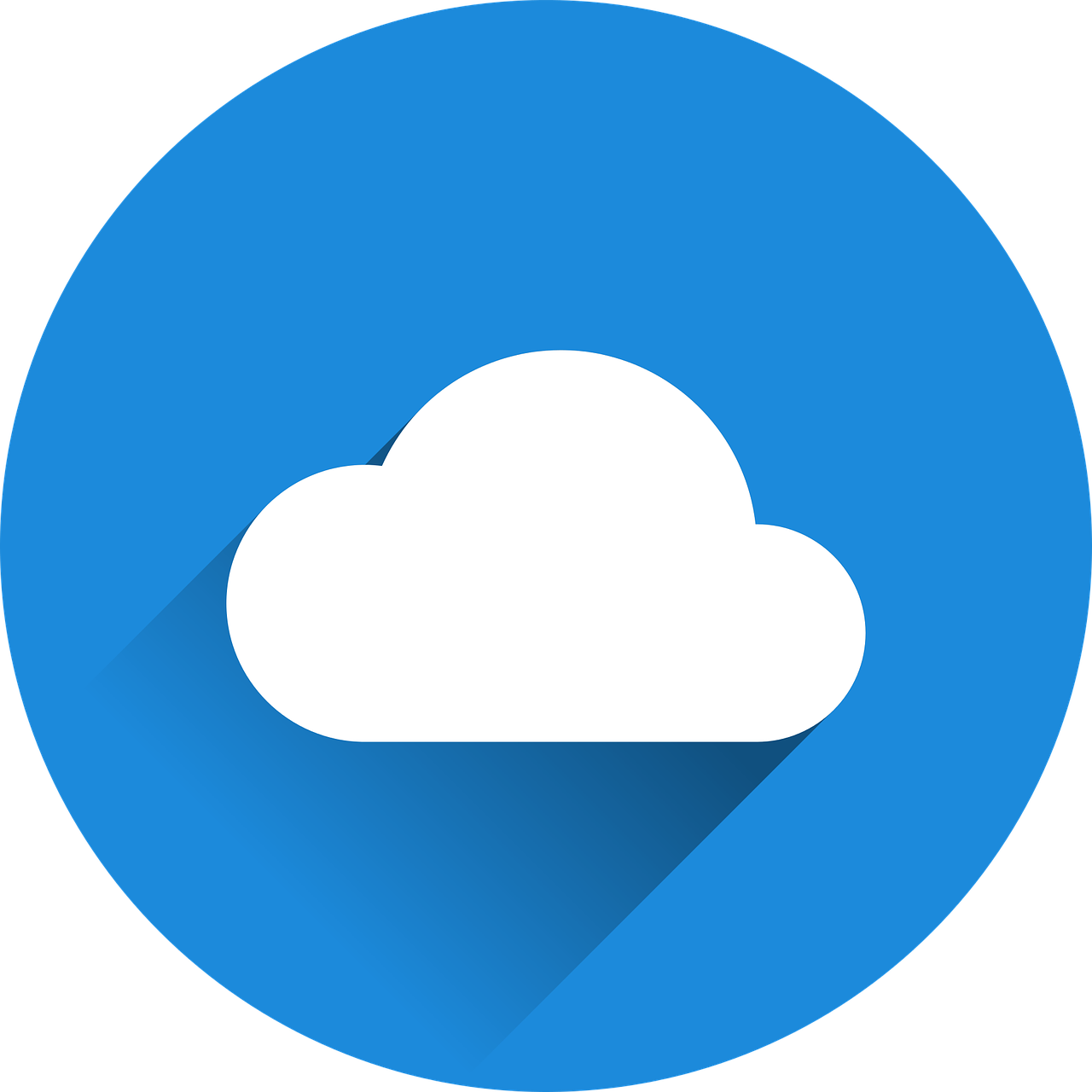 mots
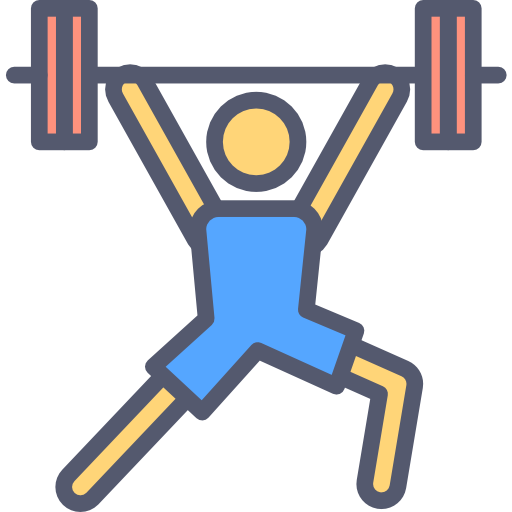 vocabulaire
x3
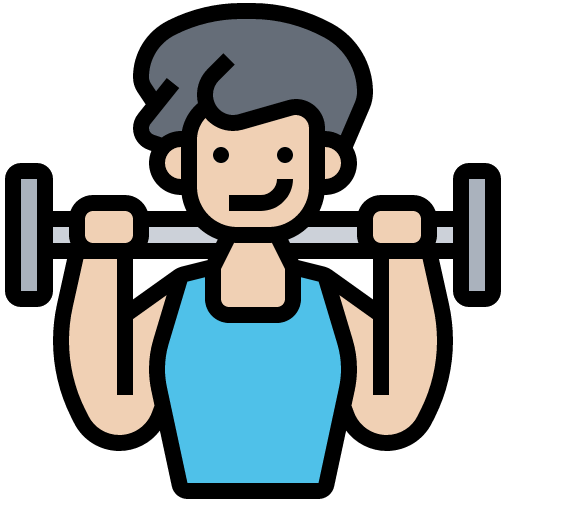 x2
x1
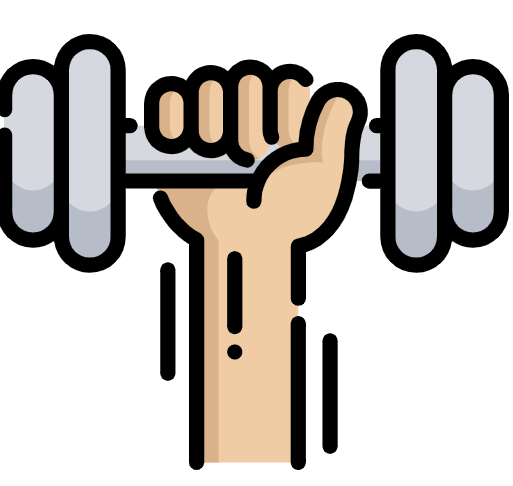 [Speaker Notes: HANDOUT]